“Big Idea” Question
Intro
Review Concepts
Check-In Questions
Teacher Engagement
Vocabulary
Student-Friendly Definition
Examples & Non-Examples
Frayer Model
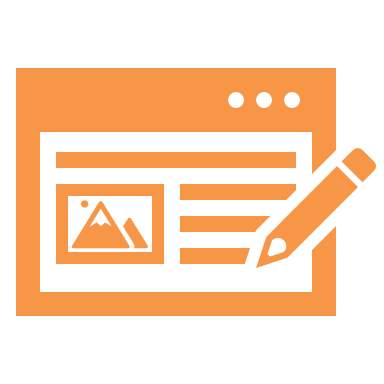 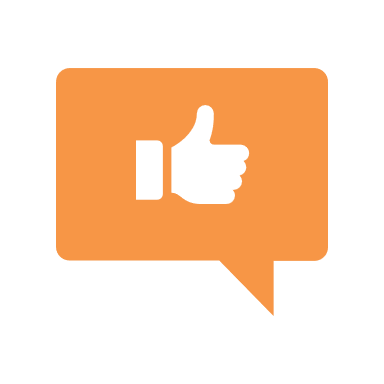 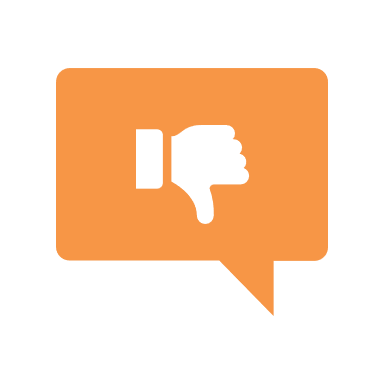 Simulation/Activity
[Speaker Notes: OK everyone, get ready for our next lesson.  Just as a reminder, these are the different components that our lesson may include, and you’ll see these icons in the top left corner of each slide so that you can follow along more easily!]
Intro
Cirrus clouds
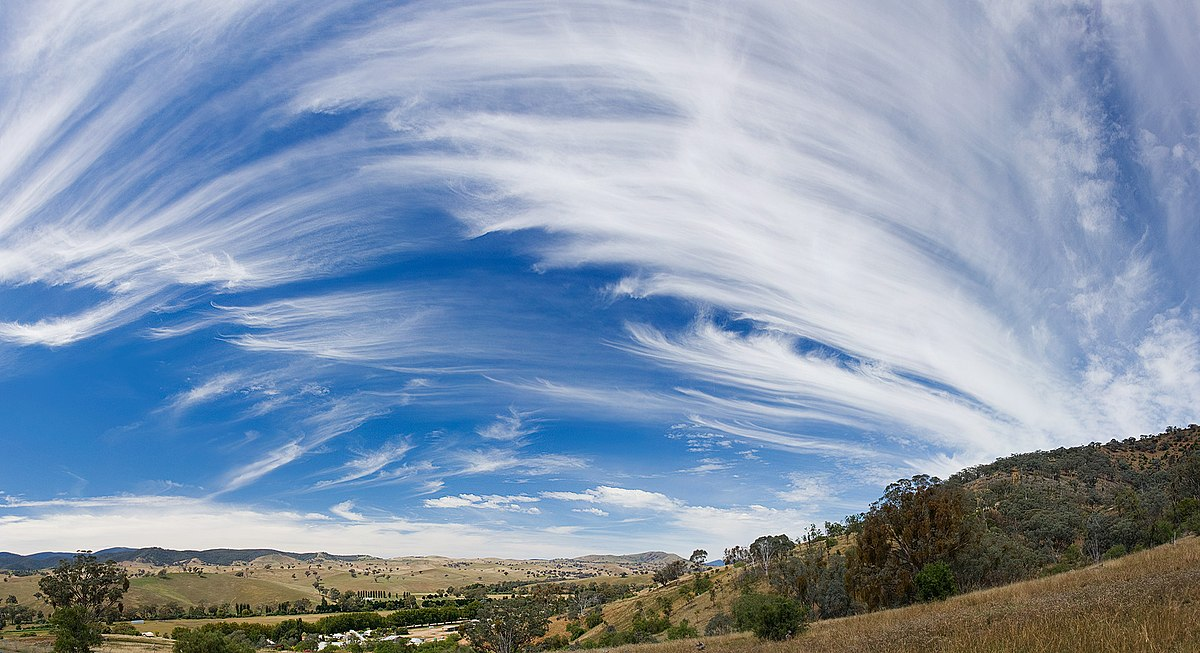 [Speaker Notes: Today, we’ll be learning about the phrase: Cirrus clouds.]
Big Question: How can I predict weather events by tracking weather conditions?
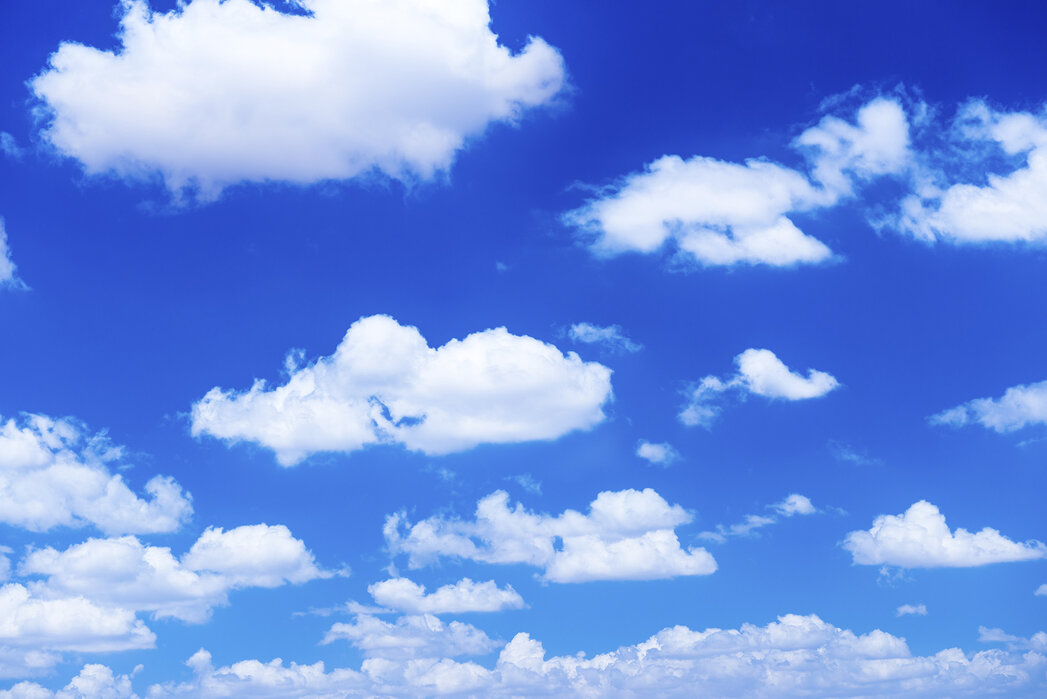 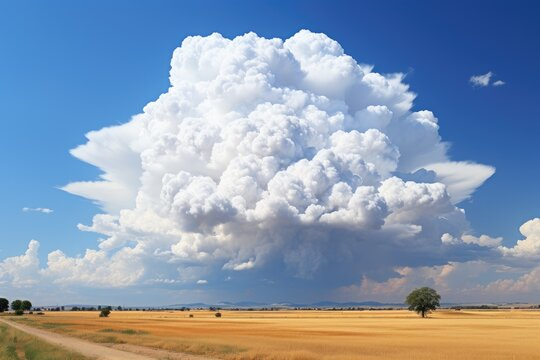 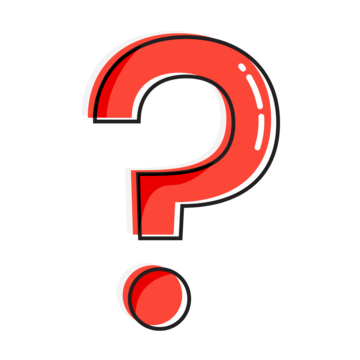 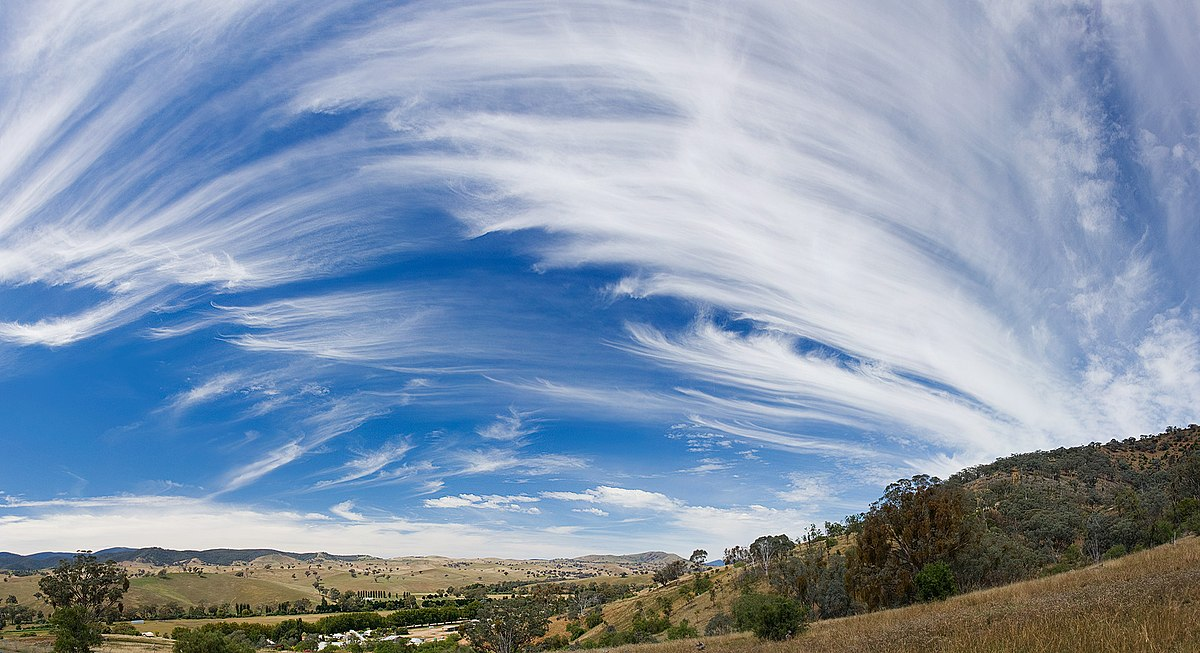 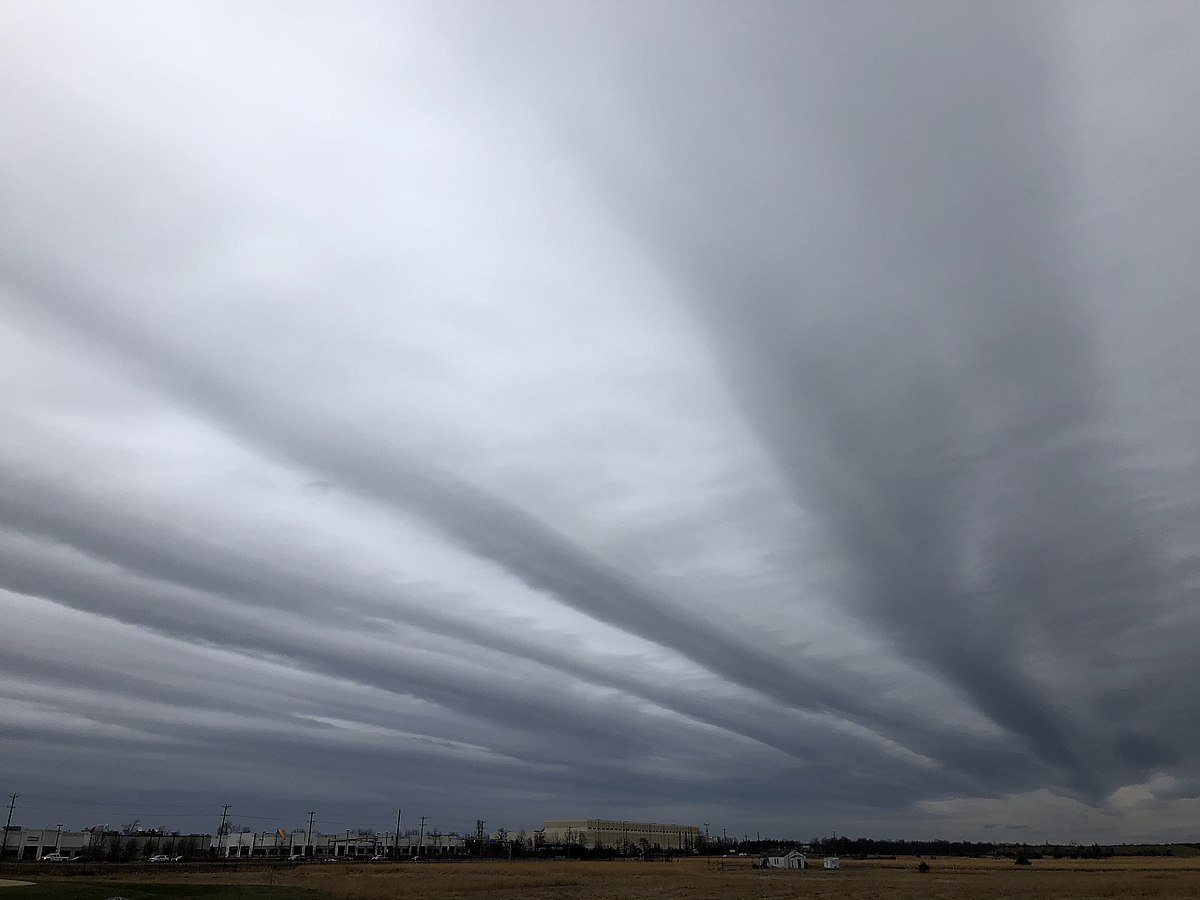 [Speaker Notes: Our “big question” is: How can I predict weather events by tracking weather conditions?
[Pause and illicit predictions from students.]

I love all these thoughtful scientific hypotheses!  Be sure to keep this question and your predictions in mind as we move through these next few lessons, and we’ll continue to revisit it.]
[Speaker Notes: Before we move on to our new topic, let’s review some other words & concepts that you already learned and make sure you are firm in your understanding.]
Forecast: A prediction or guess of what the weather will be
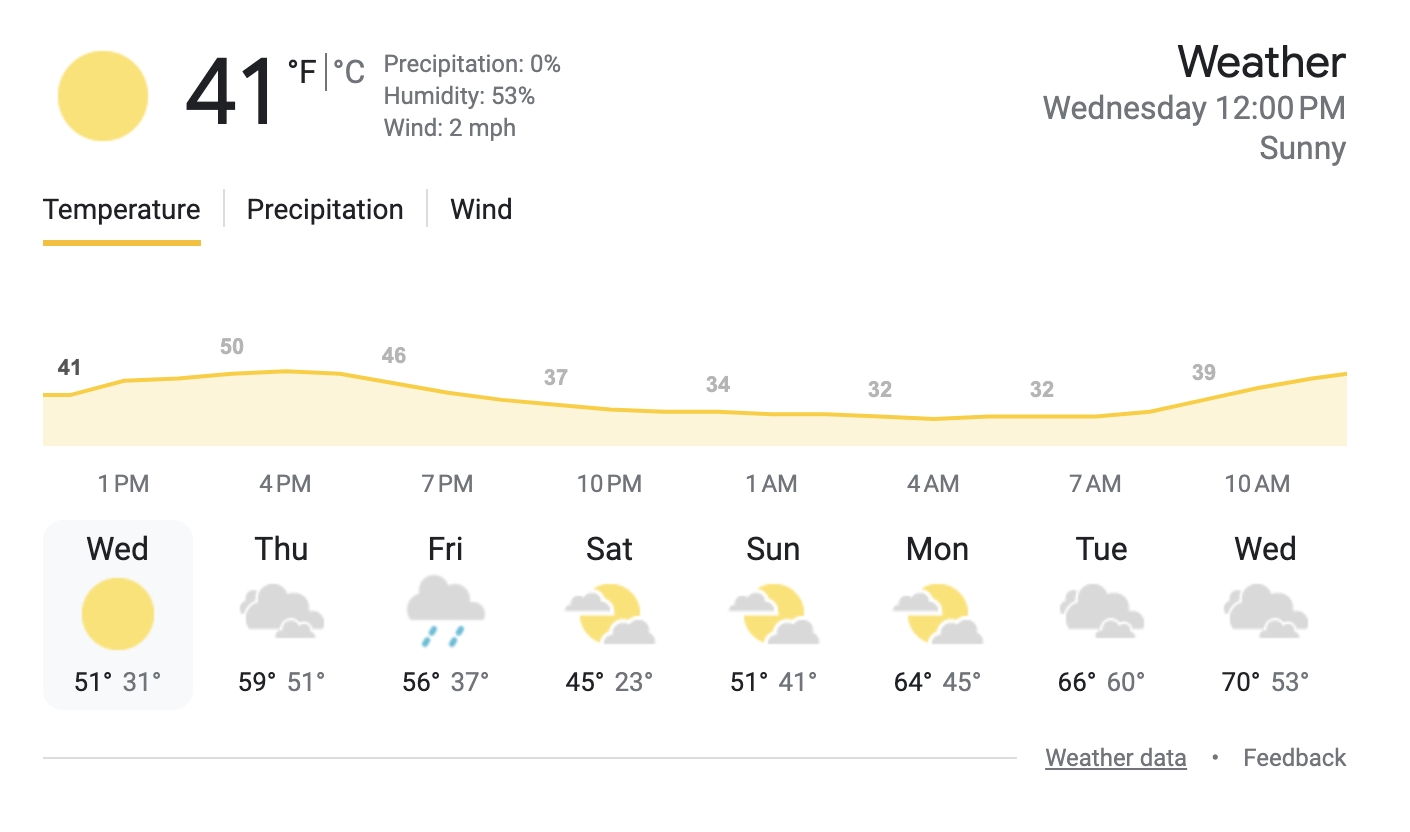 [Speaker Notes: Forecast is a prediction or guess of what the weather will be.]
Cumulus clouds: fluffy, white clouds with flat bottoms
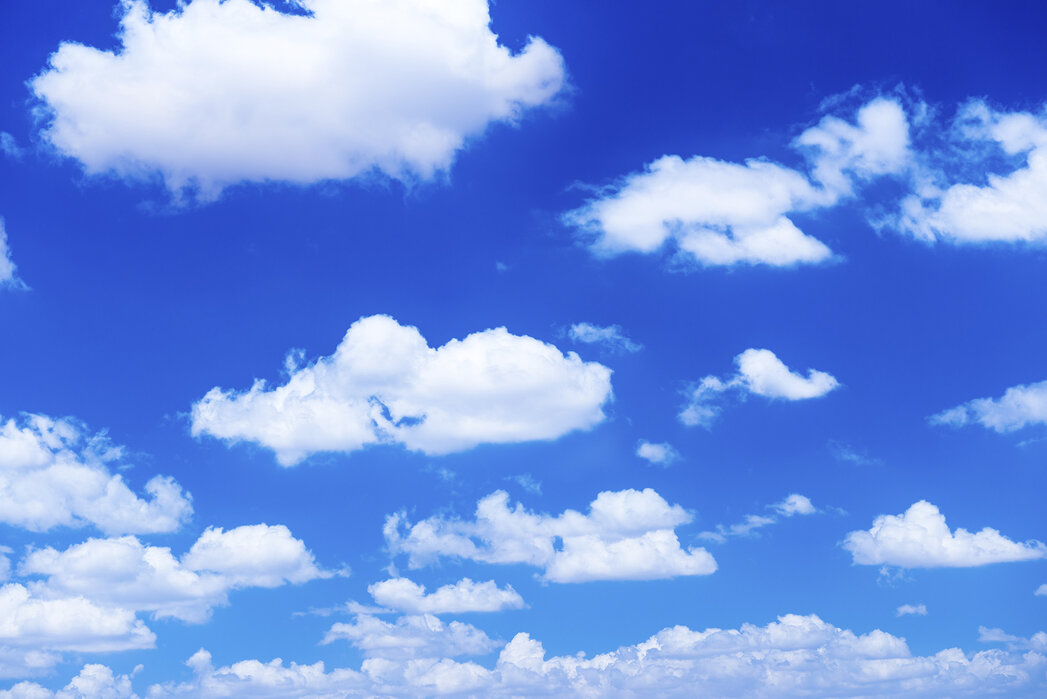 [Speaker Notes: Cumulus clouds are fluffy, white clouds with flat bottoms.]
Cumulonimbus clouds: large, tall clouds with dark bottoms
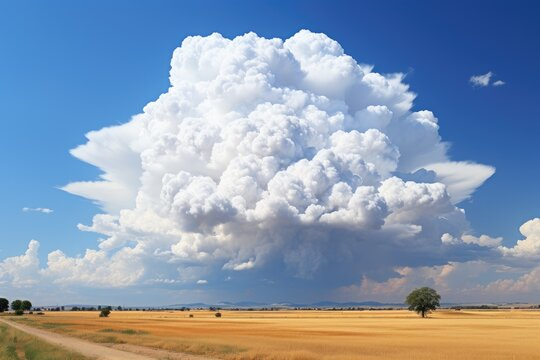 [Speaker Notes: Cumulonimbus clouds are large, tall clouds with dark bottoms.]
Stratus clouds: smooth, gray clouds that cover the whole sky
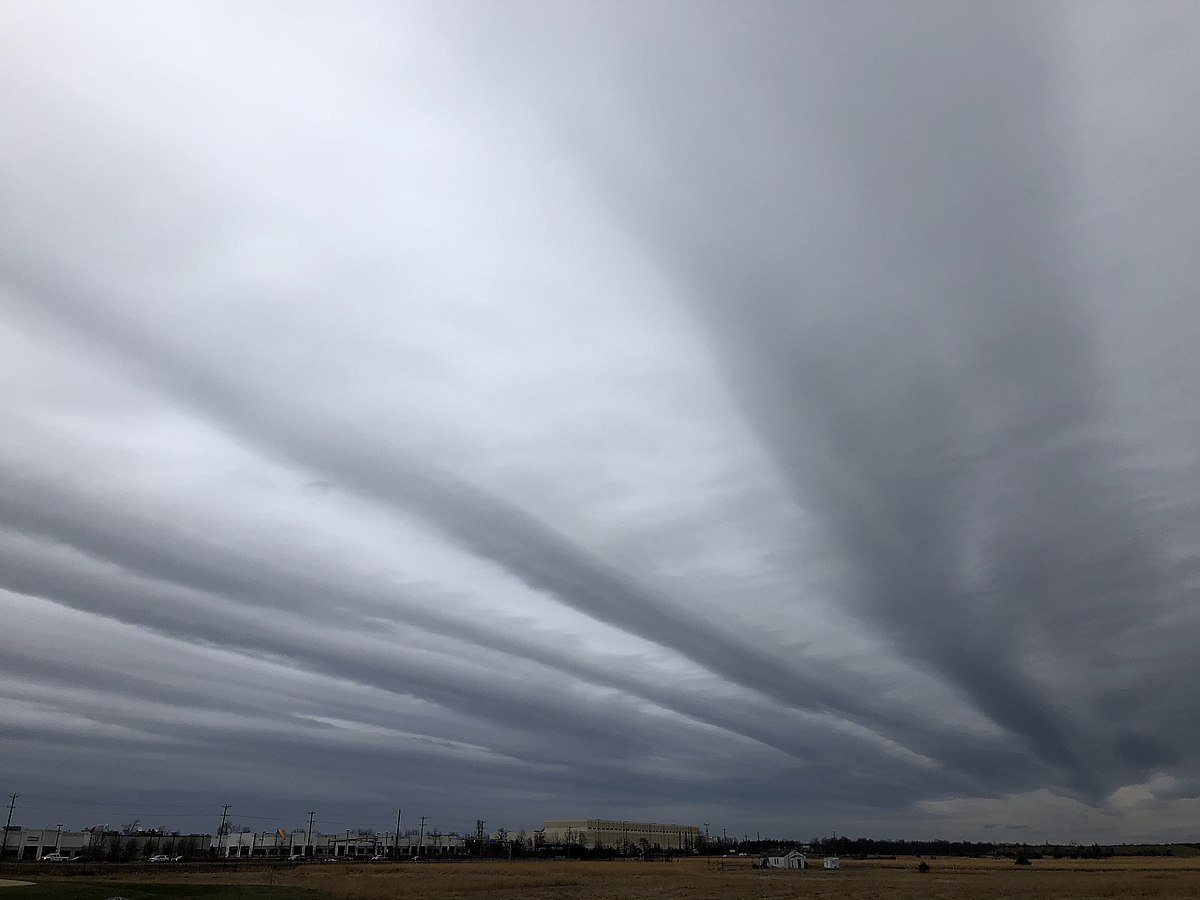 [Speaker Notes: Stratus clouds are smooth, gray clouds that cover the whole sky.]
[Speaker Notes: Now let’s pause for a moment to review the information we have covered already.]
A forecast is a _______ or guess of what the weather will be.
prediction
fact
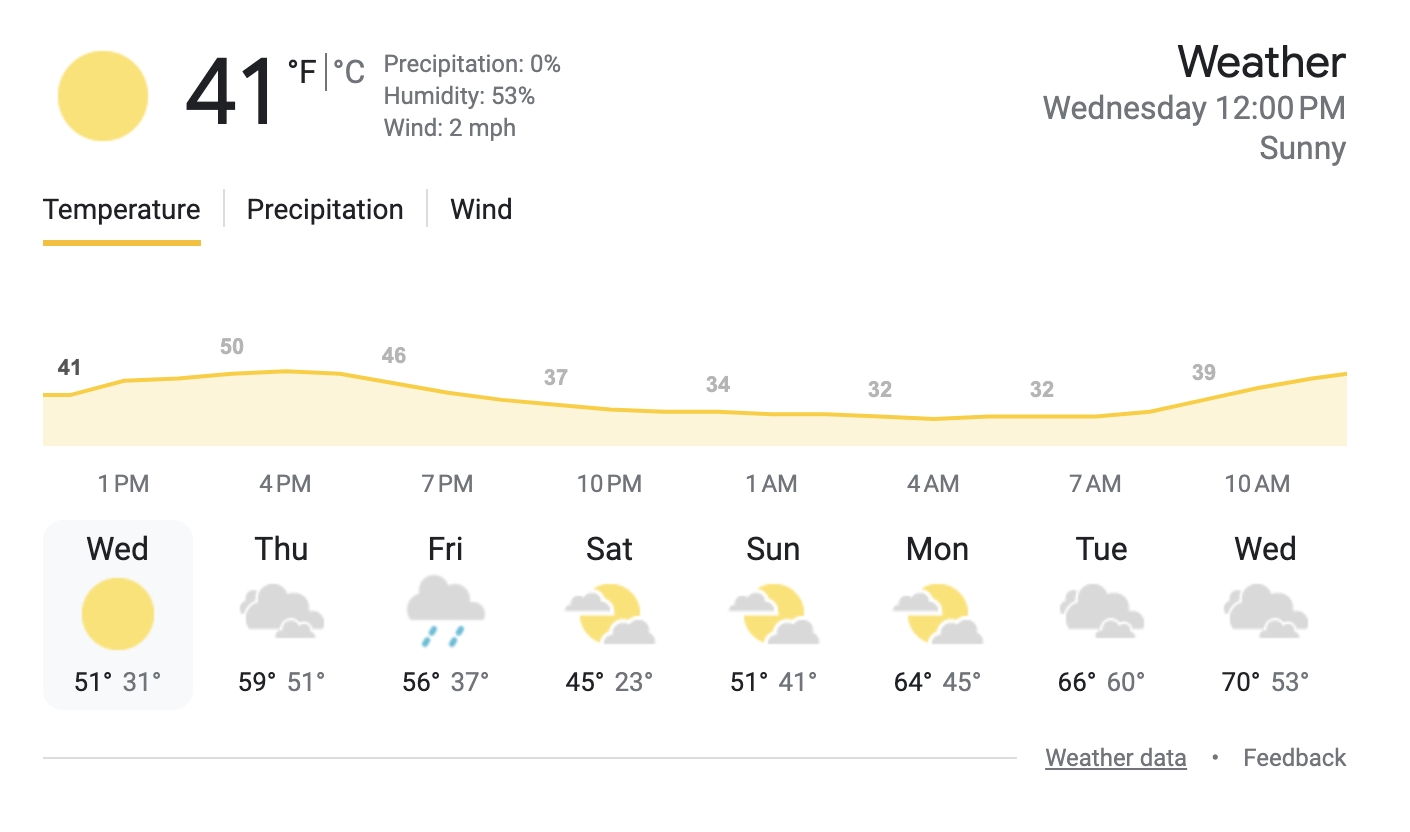 [Speaker Notes: A forecast is a ________ or guess of what the weather will be.

[A. prediction]]
A forecast is a _______ or guess of what the weather will be.
prediction
fact
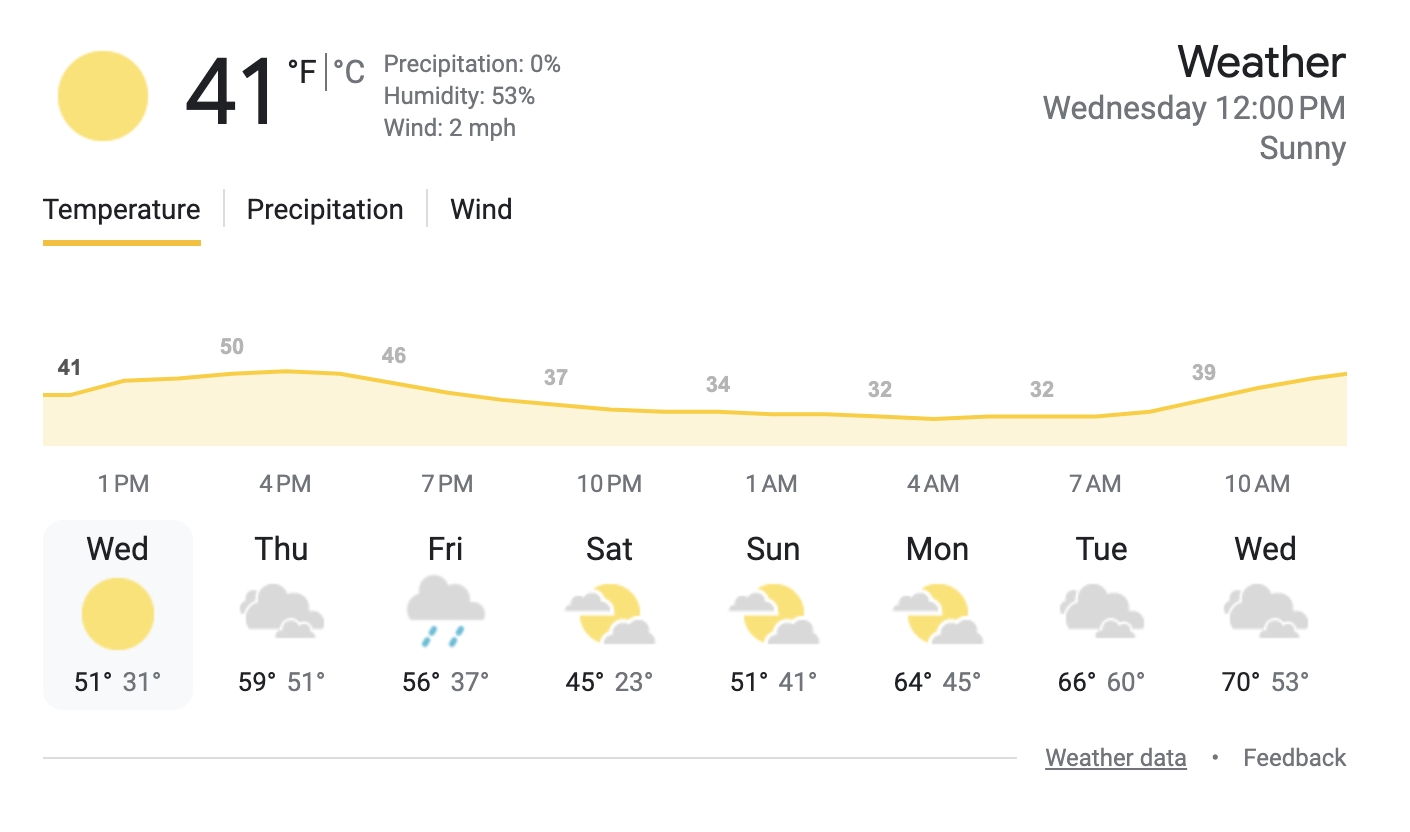 [Speaker Notes: A forecast is a ________ or guess of what the weather will be.

[A. prediction]]
Cumulus clouds are ______, white clouds with flat bottoms.
fluffy
wispy
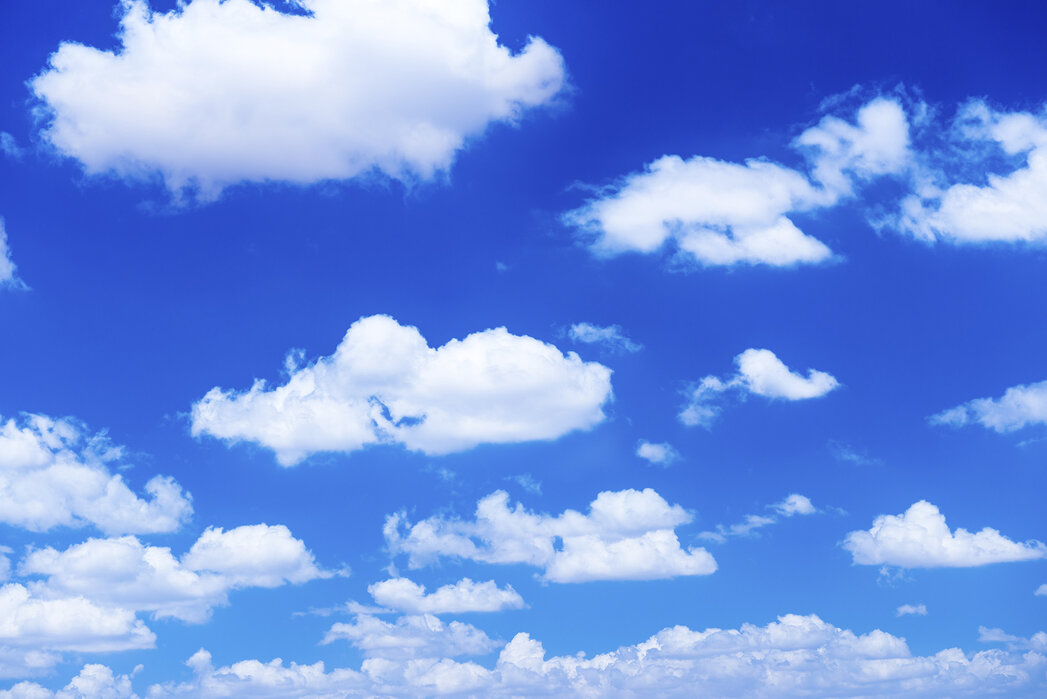 [Speaker Notes: Cumulus clouds are ______, white clouds with flat bottoms.

[A. fluffy]]
Cumulus clouds are ______, white clouds with flat bottoms.
fluffy
wispy
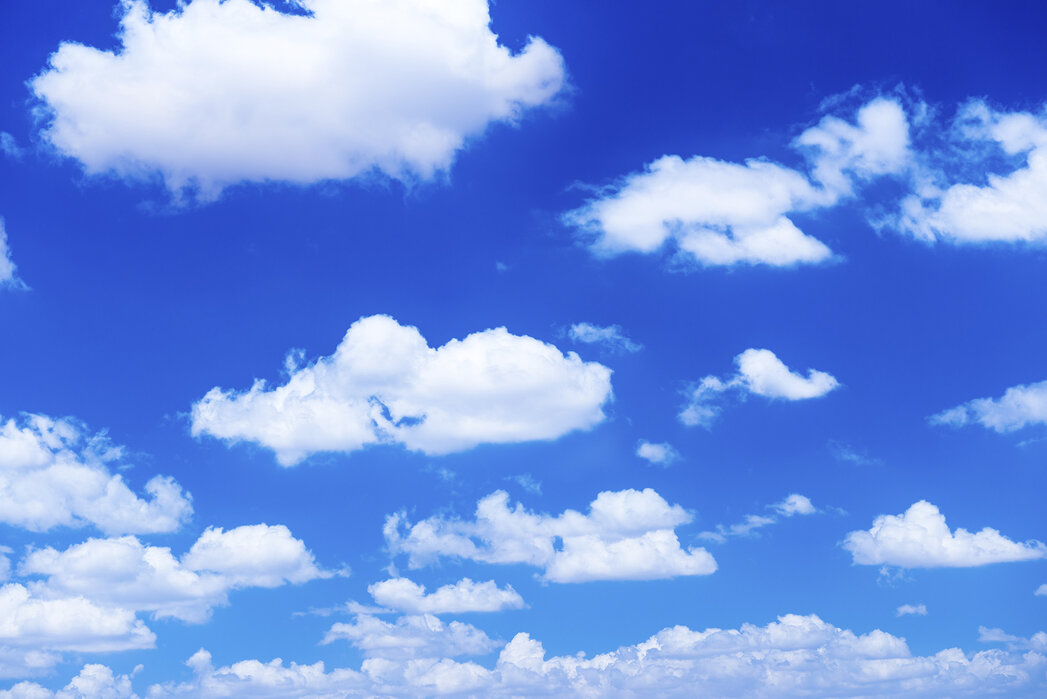 [Speaker Notes: Cumulus clouds are ______, white clouds with flat bottoms.

[A. fluffy]]
Cumulonimbus clouds are large, ______ clouds with dark bottoms.
short
tall
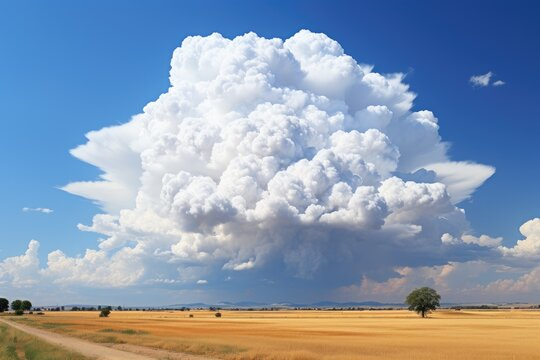 [Speaker Notes: Cumulonimbus clouds are large, ______ clouds with dark bottoms.

[B. tall]]
Cumulonimbus clouds are large, ______ clouds with dark bottoms.
short
tall
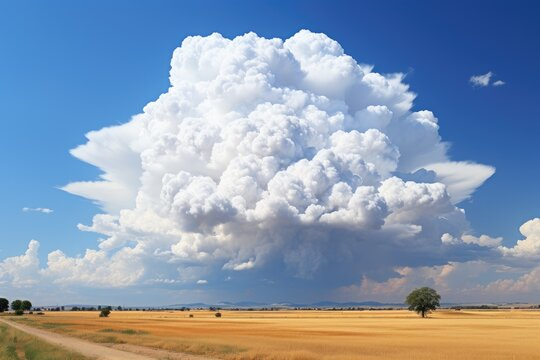 [Speaker Notes: Cumulonimbus clouds are large, ______ clouds with dark bottoms.

[B. tall]]
True or false: Stratus clouds are smooth, gray clouds that cover the whole sky.
True
False
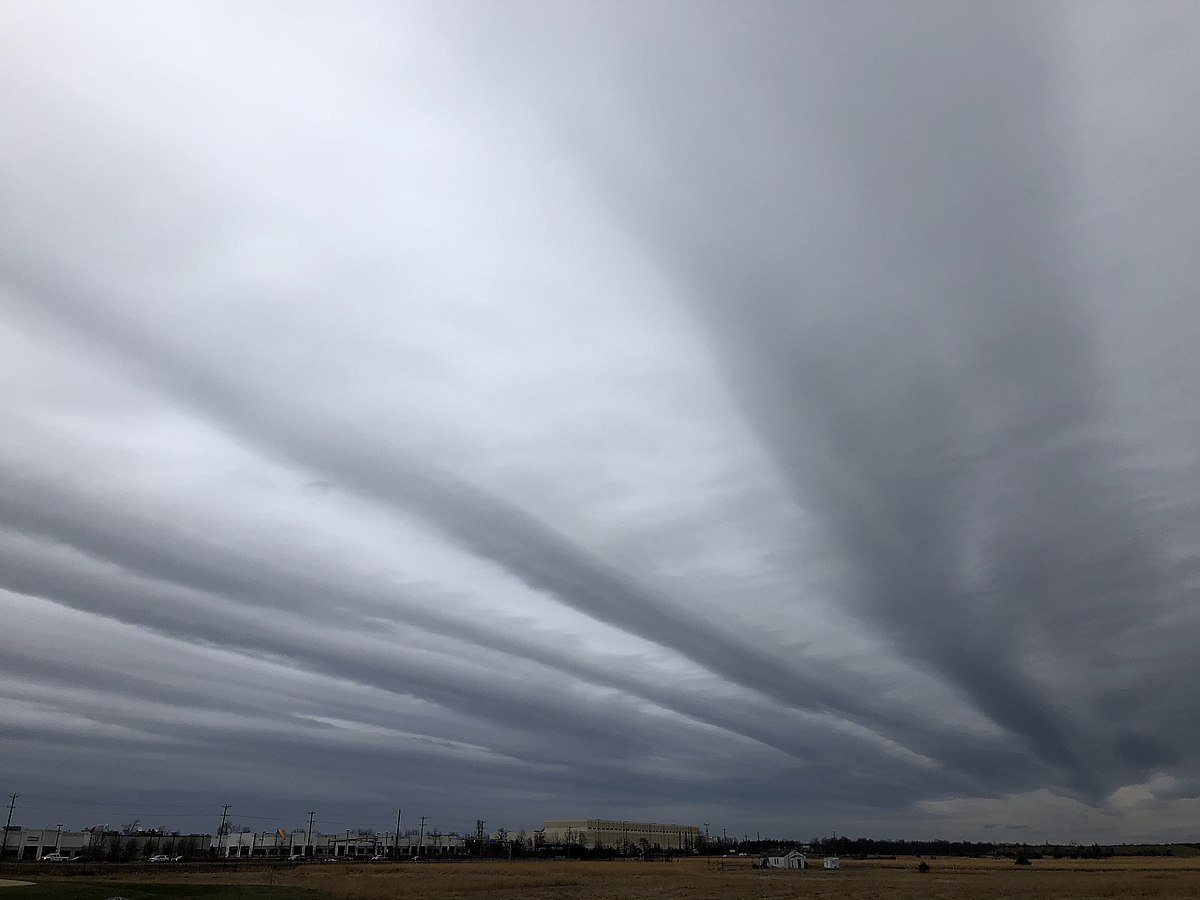 [Speaker Notes: True or false: Stratus clouds are smooth, gray clouds that cover the whole sky.

[A. True]]
True or false: Stratus clouds are smooth, gray clouds that cover the whole sky.
True
False
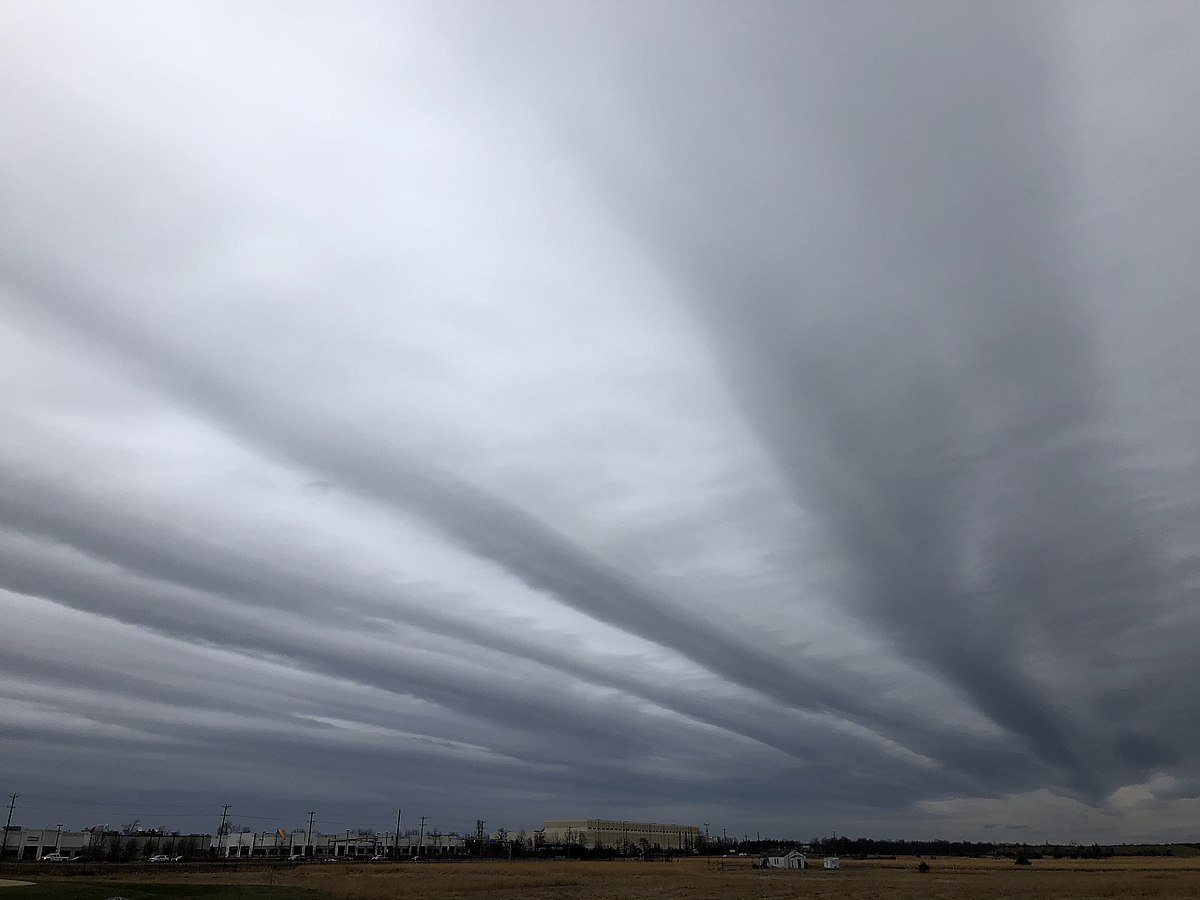 [Speaker Notes: True or false: Stratus clouds are smooth, gray clouds that cover the whole sky.

[A. True]]
Cirrus clouds
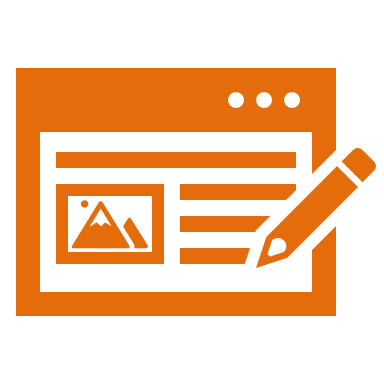 [Speaker Notes: Now that we’ve reviewed, let’s define the phrase cirrus clouds.]
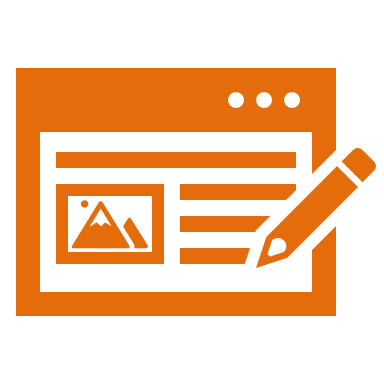 Cirrus clouds: high, feathery clouds
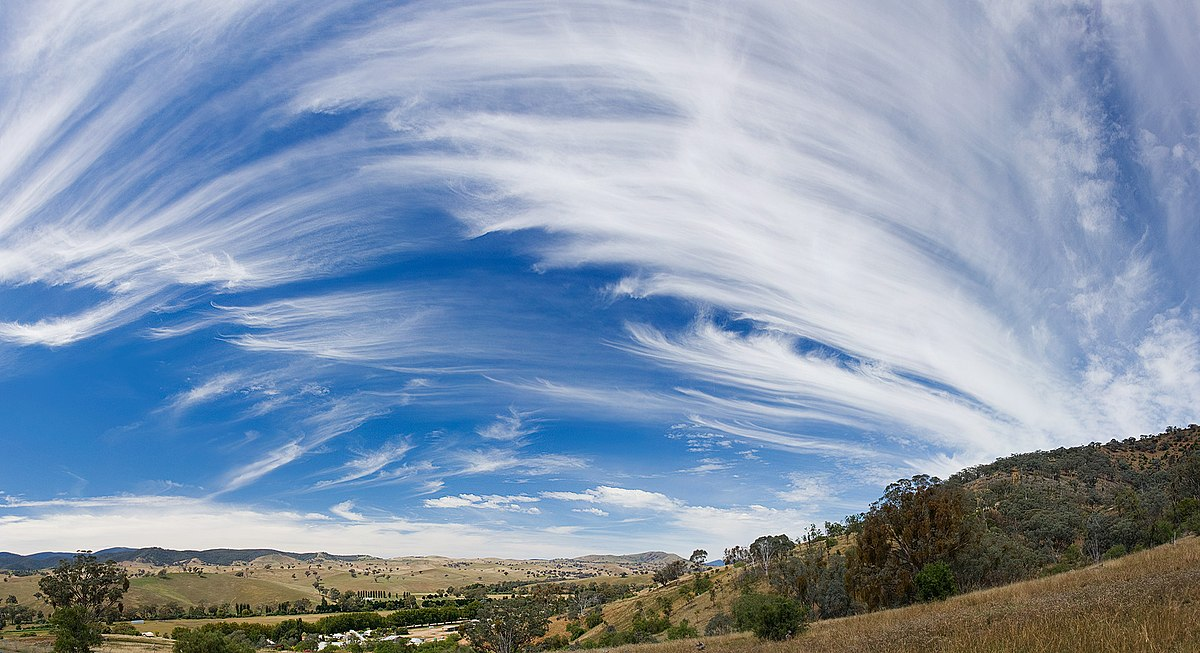 [Speaker Notes: Cirrus clouds are high, feathery clouds]
[Speaker Notes: Let’s check-in for understanding.]
What are cirrus clouds?
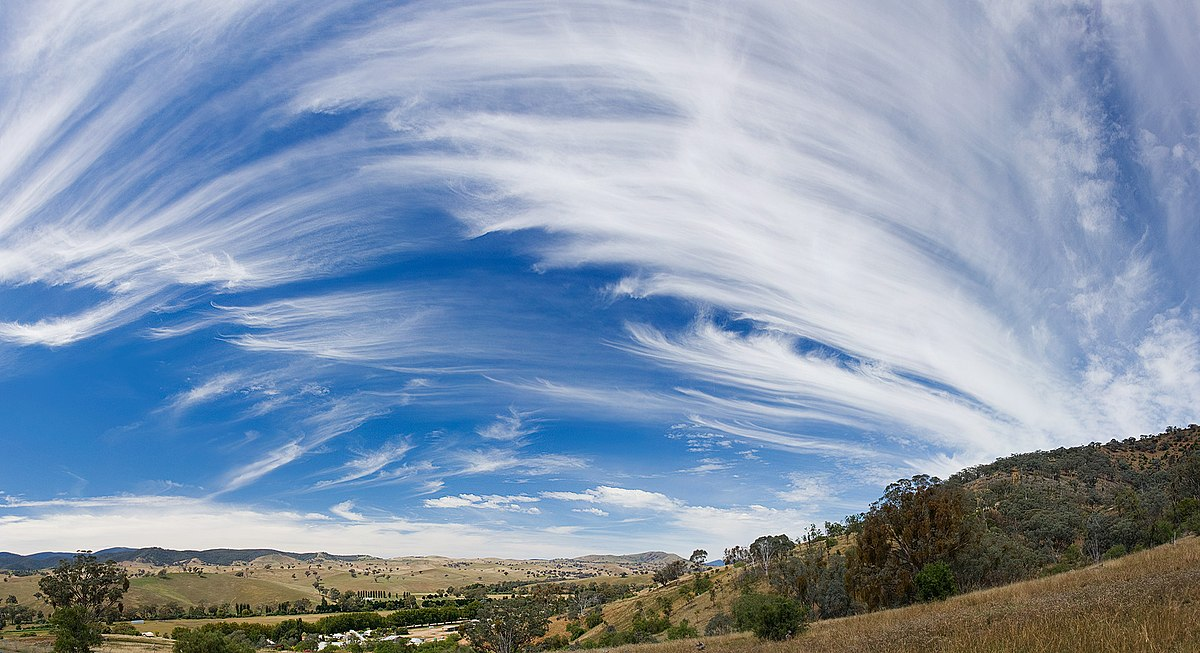 [Speaker Notes: What are cirrus clouds? 

[High, feathery clouds.]]
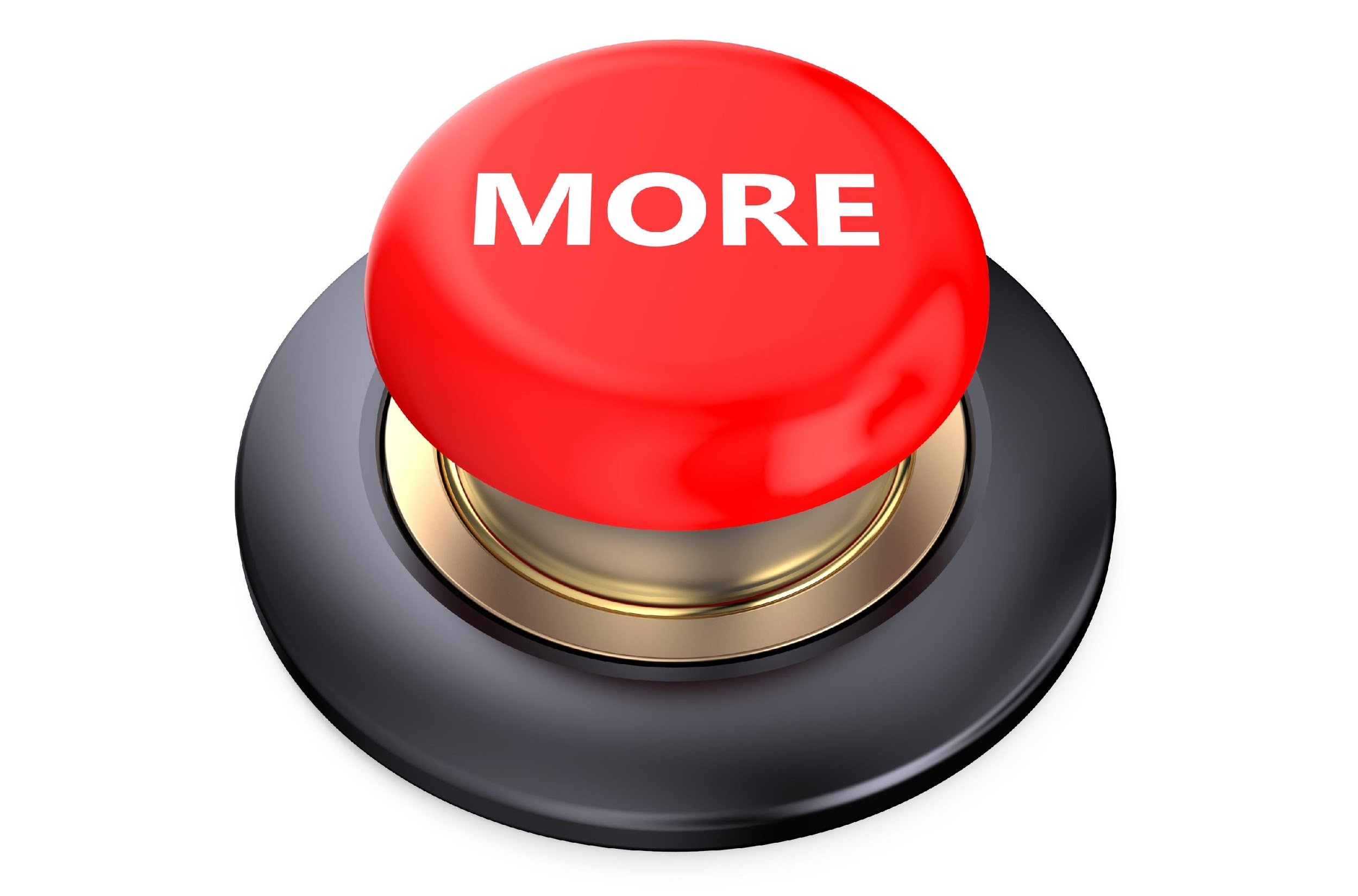 [Speaker Notes: That is the basic definition, but there is a bit more you need to know.]
Sometimes cirrus clouds can have a distinctive "hook" or "tail" shape, resembling a comma or a fish hook.
hook/tail
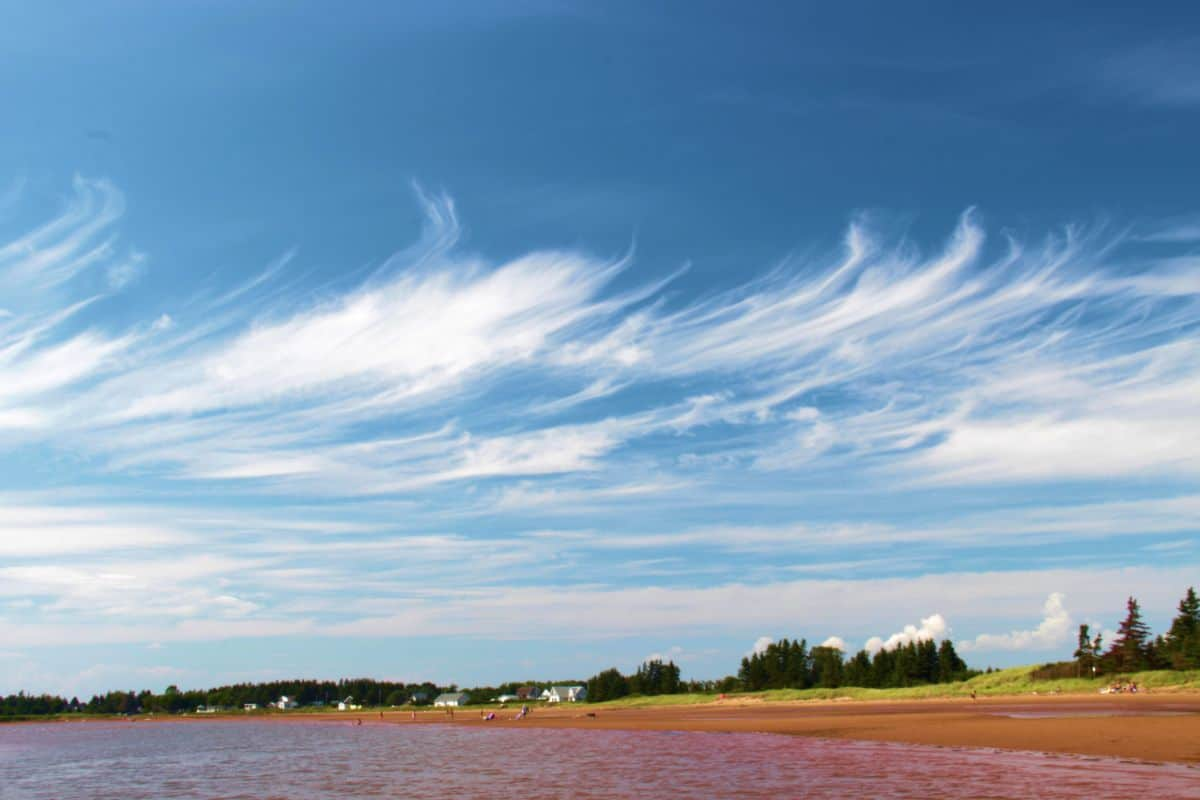 [Speaker Notes: Sometimes cirrus clouds can have a distinctive "hook" or "tail" shape, resembling a comma or a fishhook.]
Cirrus clouds are high-level clouds. They often form above 20,000 feet in altitude.
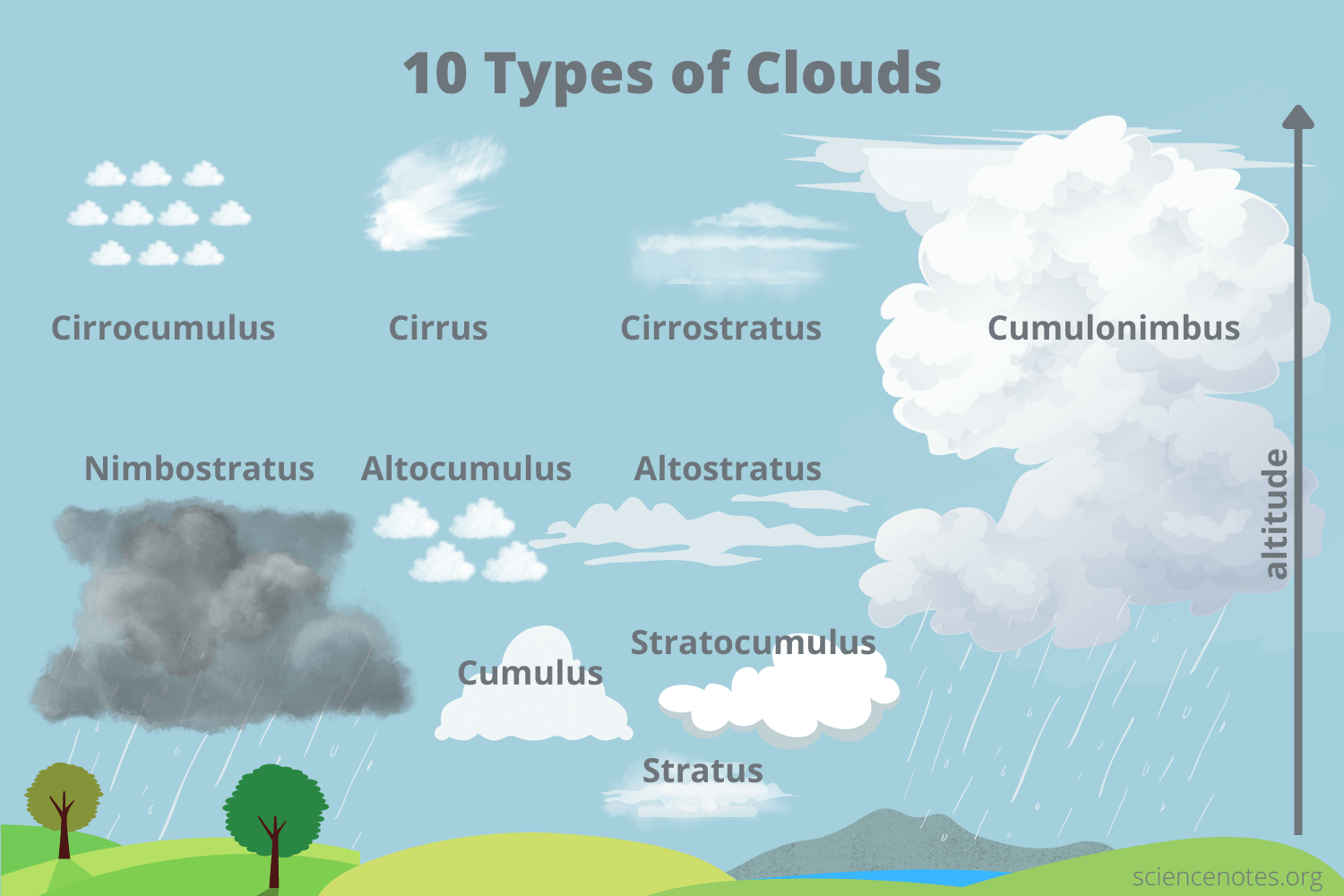 high
level
[Speaker Notes: Cirrus clouds are high-level clouds. They often form above 20,000 feet in altitude.]
Cirrus clouds are associated with fair weather. They also indicate that rain or snow may fall within several hours.
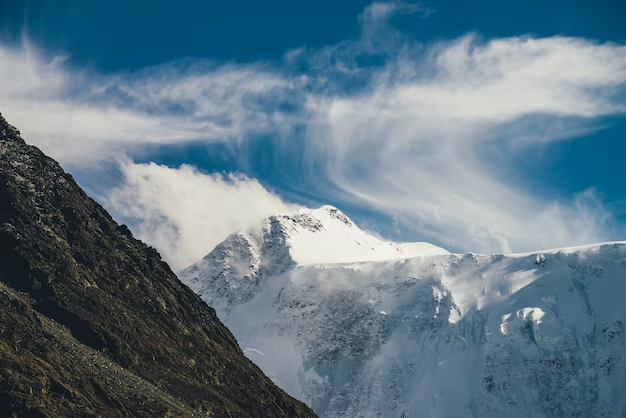 [Speaker Notes: Cirrus clouds are associated with fair weather. They also indicate that rain or snow may fall within several hours.]
[Speaker Notes: Let’s check-in for understanding.]
True or false: Cirrus clouds have a distinctive shape that looks like a comma or a fish hook.
True
False
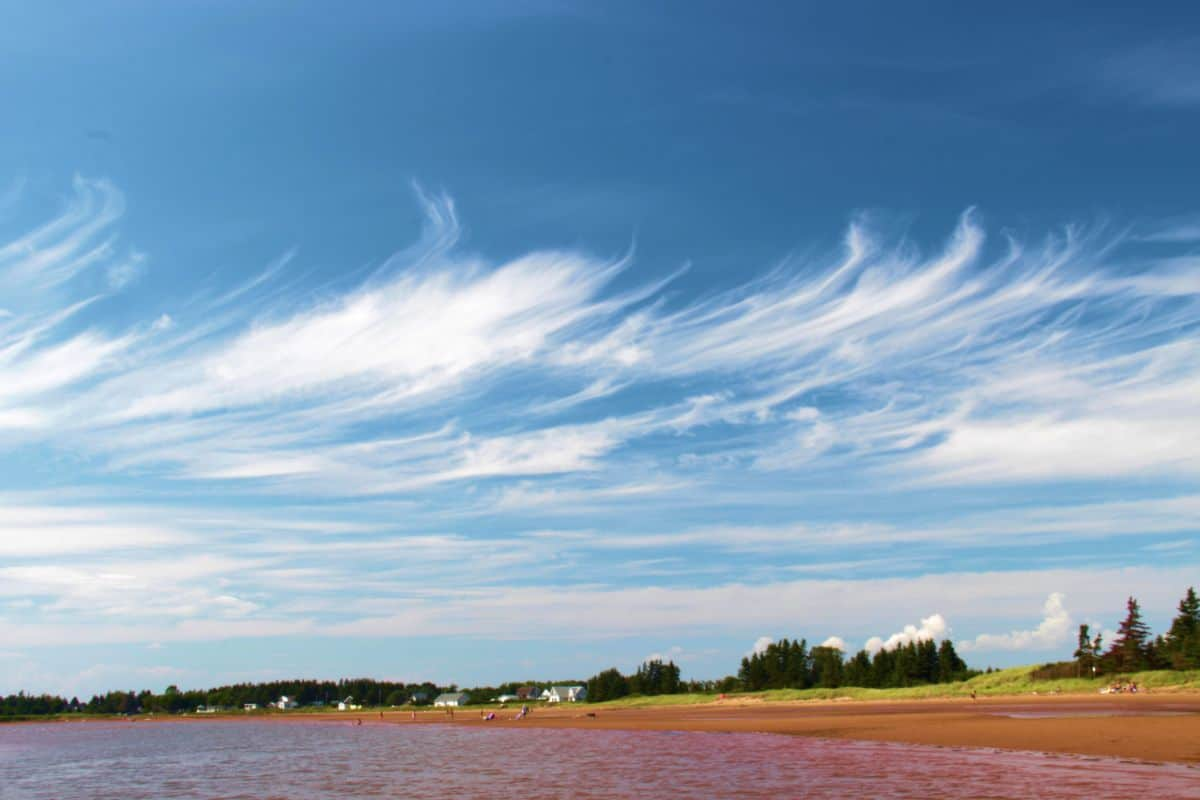 [Speaker Notes: True or false: Cirrus clouds have a distinctive shape that looks like a comma or a fish hook. 

[A. True]]
True or false: Cirrus clouds have a distinctive shape that looks like a comma or a fish hook.
True
False
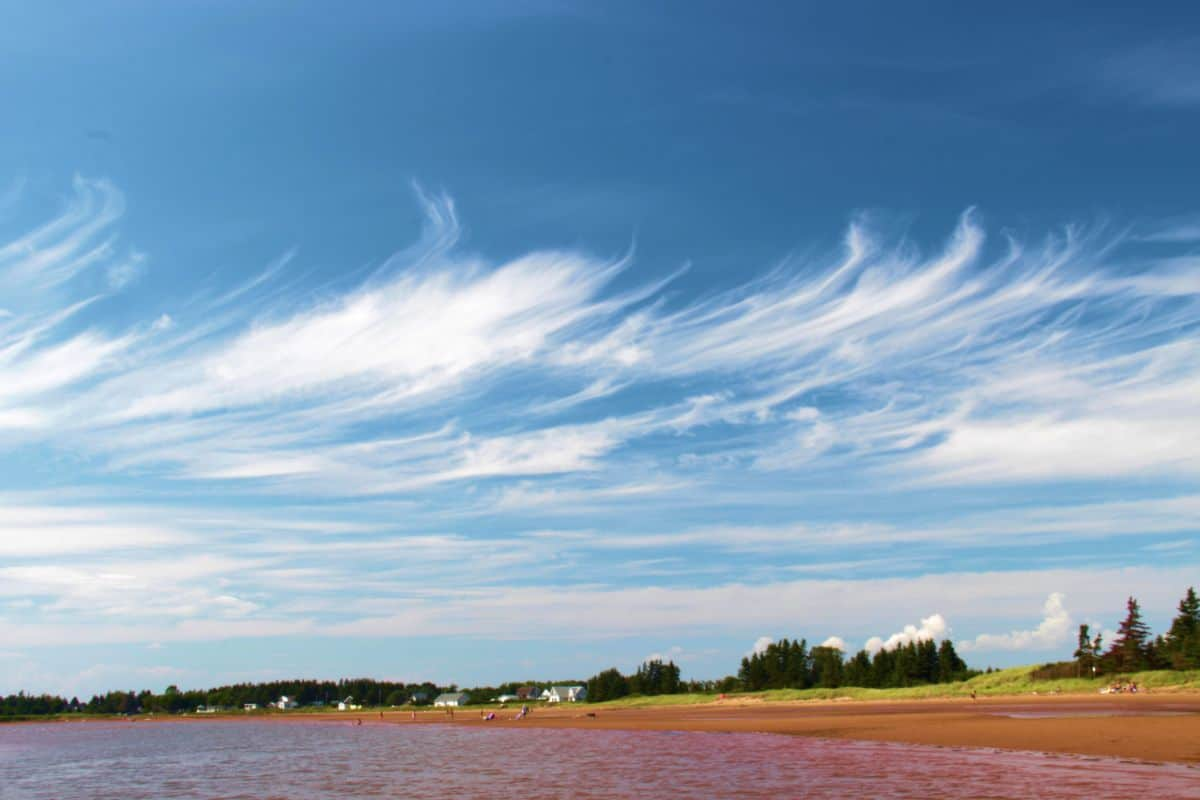 [Speaker Notes: True or false: Cirrus clouds have a distinctive shape that looks like a comma or a fish hook. 

[A. True]]
Cirrus clouds are _____-level clouds. They often form above 20,000 feet in altitude.
low
medium
high
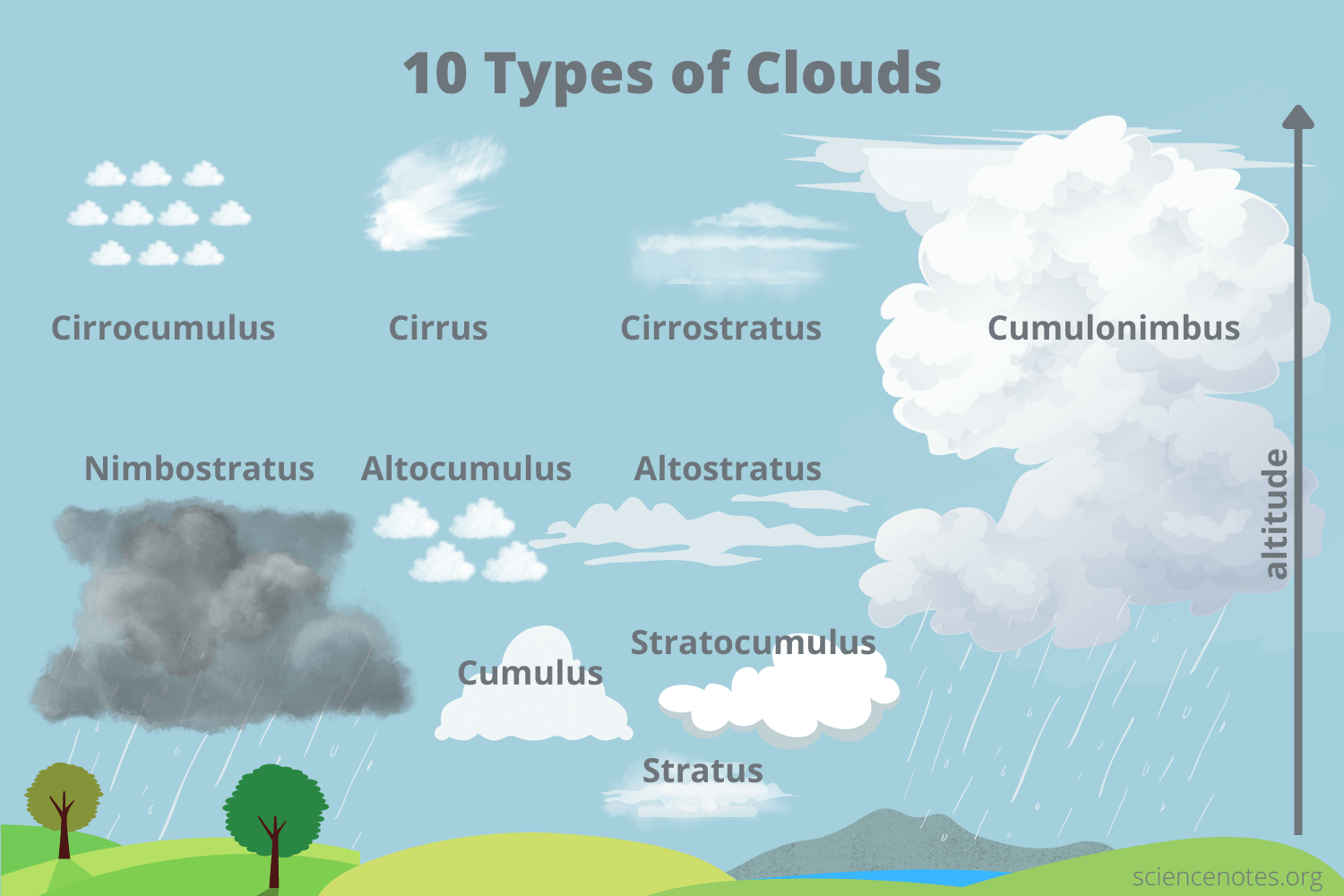 [Speaker Notes: Cirrus clouds are _____-level clouds. They often form above 20,000 feet in altitude.

[C. high]]
Cirrus clouds are _____-level clouds. They often form above 20,000 feet in altitude.
low
medium
high
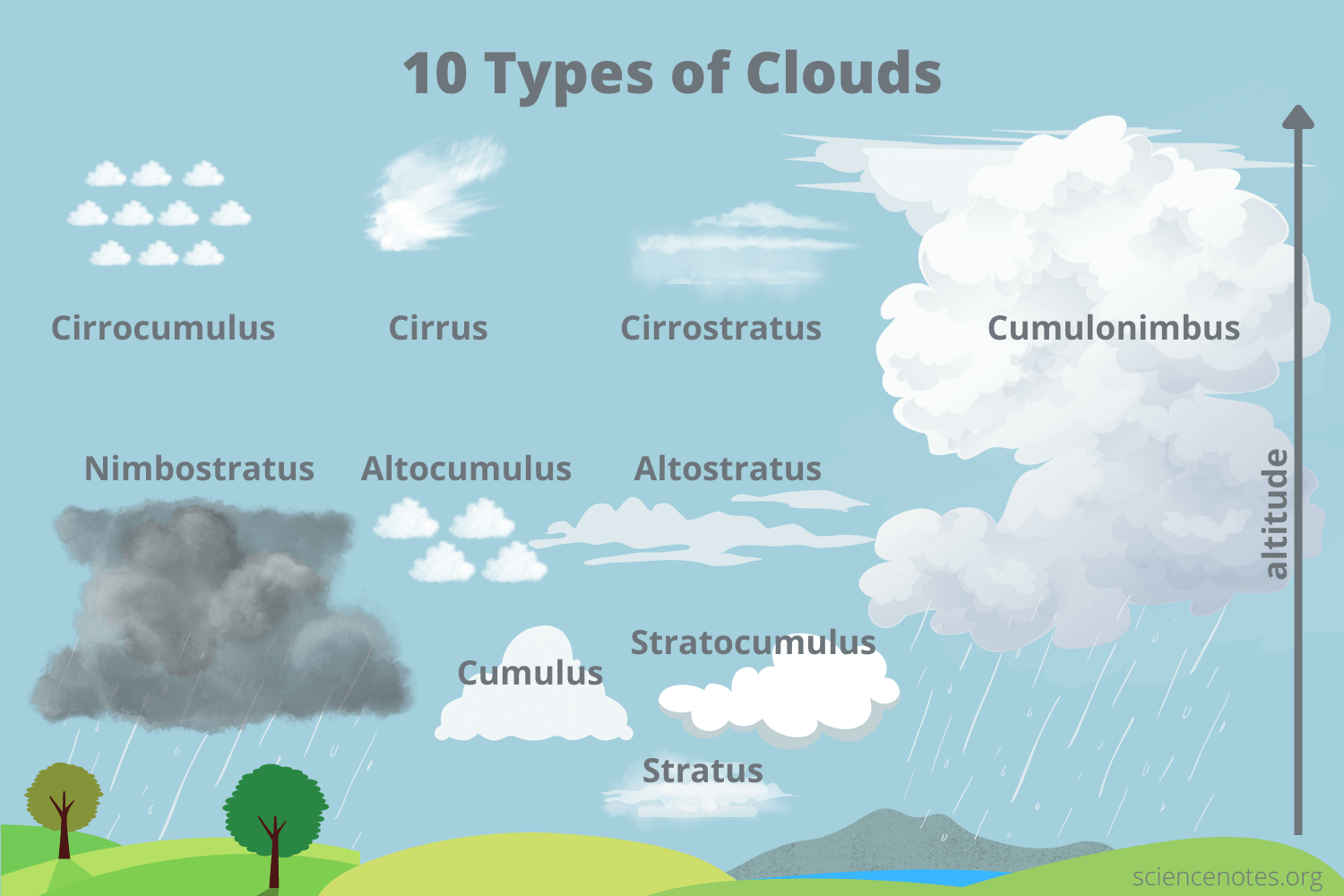 high
[Speaker Notes: Cirrus clouds are _____-level clouds. They often form above 20,000 feet in altitude.

[C. high]]
True or false: Cirrus clouds are associated with fair weather. They also indicate that rain or snow may fall within several hours.
True
False
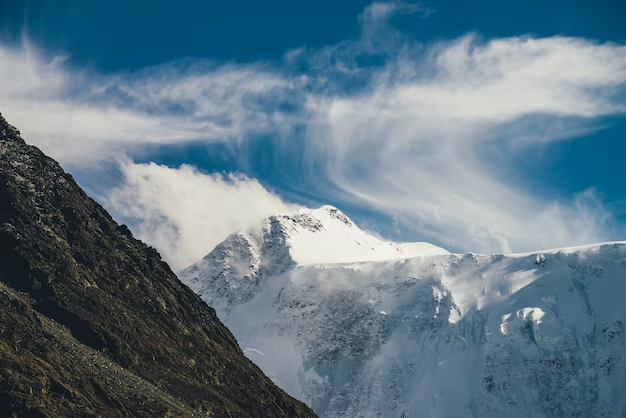 [Speaker Notes: True or false: Cirrus clouds are associated with fair weather. They also indicate that rain or snow may fall within several hours.

[A. True]]
True or false: Cirrus clouds are associated with fair weather. They also indicate that rain or snow may fall within several hours.
True
False
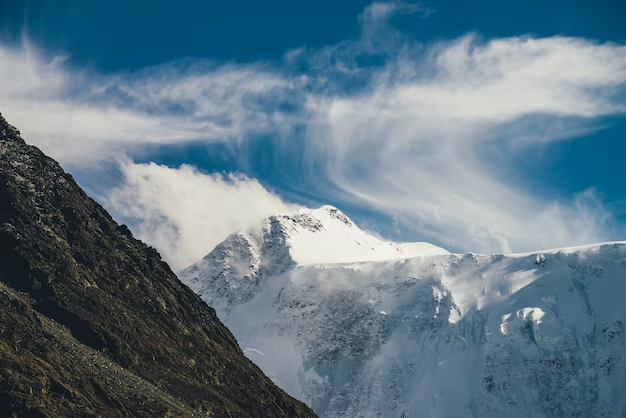 [Speaker Notes: True or false: Cirrus clouds are associated with fair weather. They also indicate that rain or snow may fall within several hours.

[A. True]]
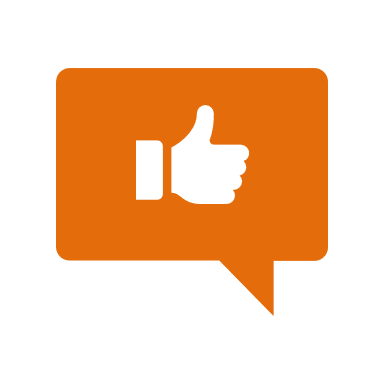 [Speaker Notes: Now, let’s talk about some examples of cirrus clouds.]
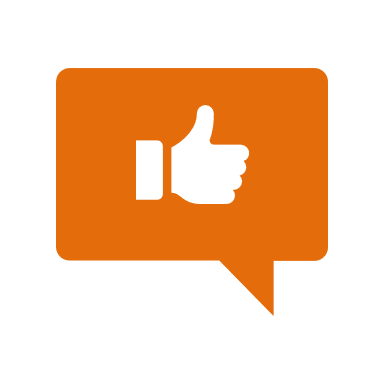 This is an example of cirrus clouds. They are high, feathery clouds.
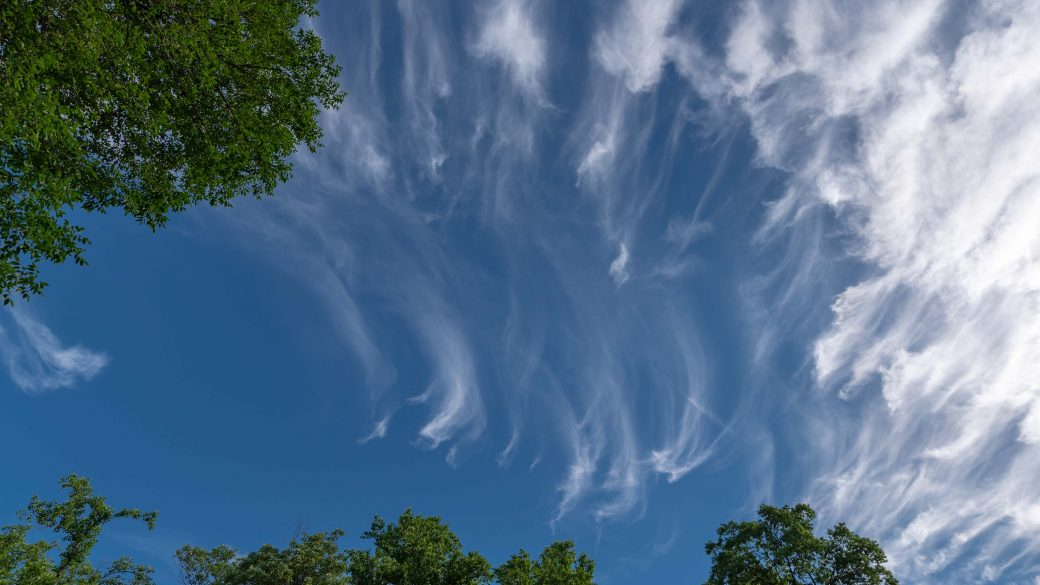 [Speaker Notes: This is an example of cirrus clouds. They are high, feathery clouds.]
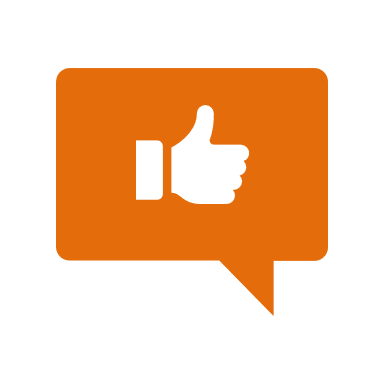 This is also an example of cirrus clouds. They are high, feathery clouds.
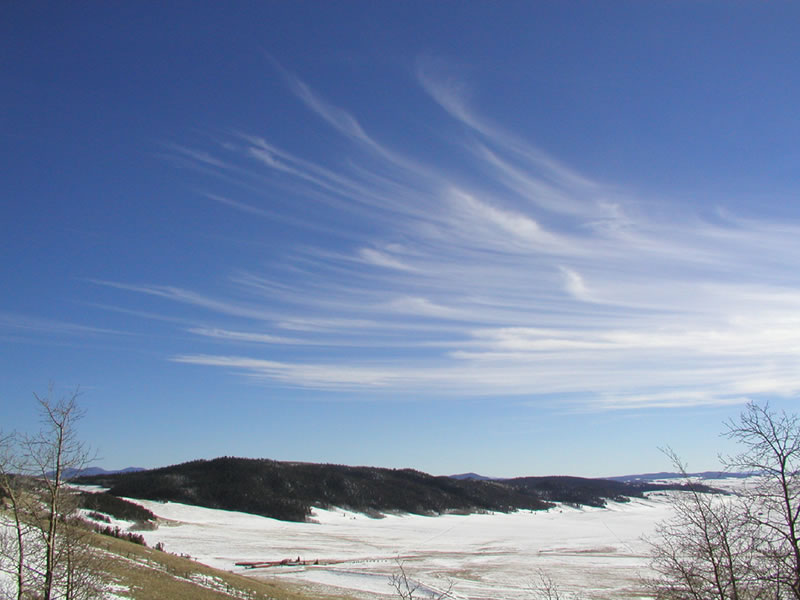 [Speaker Notes: This is also an example of cirrus clouds. They are high, feathery clouds.]
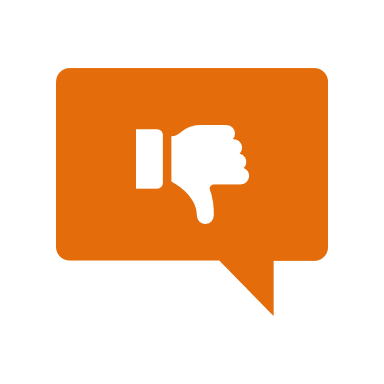 [Speaker Notes: Now, let’s talk about some non-examples of cirrus clouds.]
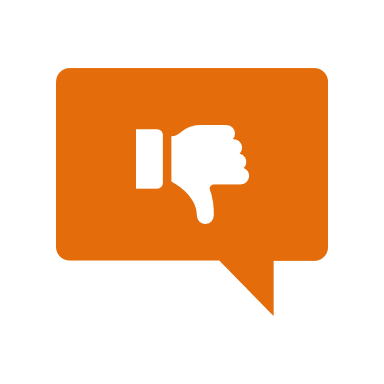 These are not cirrus clouds. They are not high, feathery clouds.
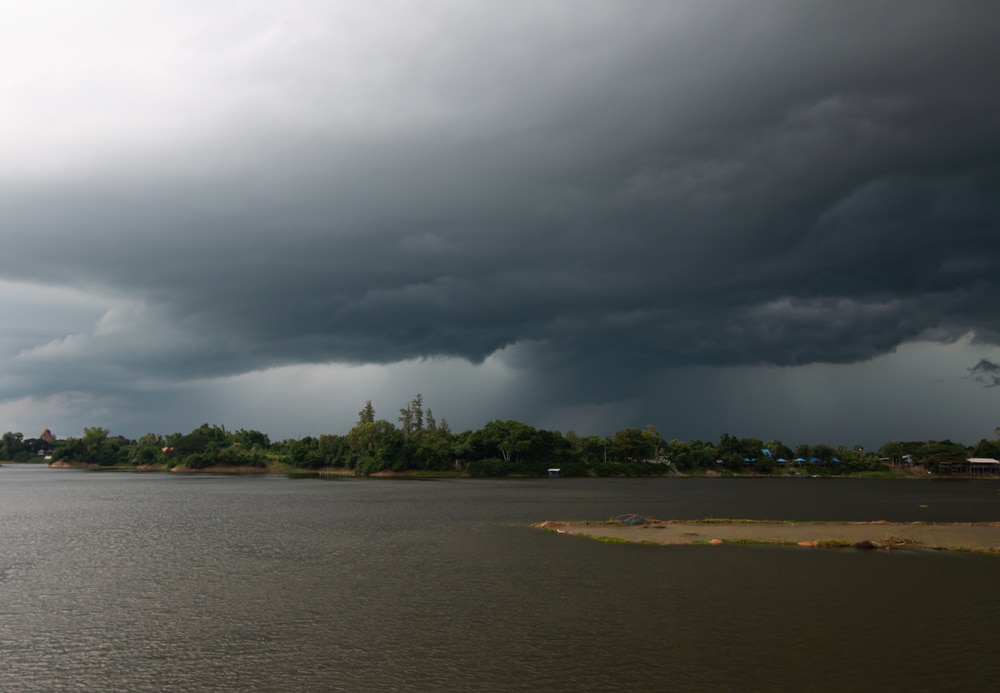 [Speaker Notes: These are not cirrus clouds. They are not high, feathery clouds.]
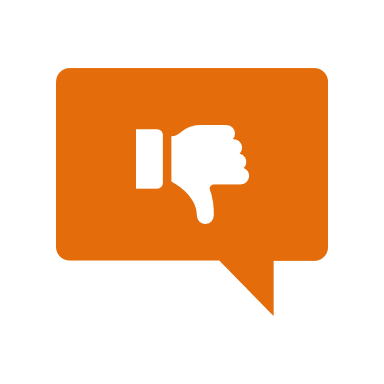 These are also not cirrus clouds. They are not high, feathery clouds.
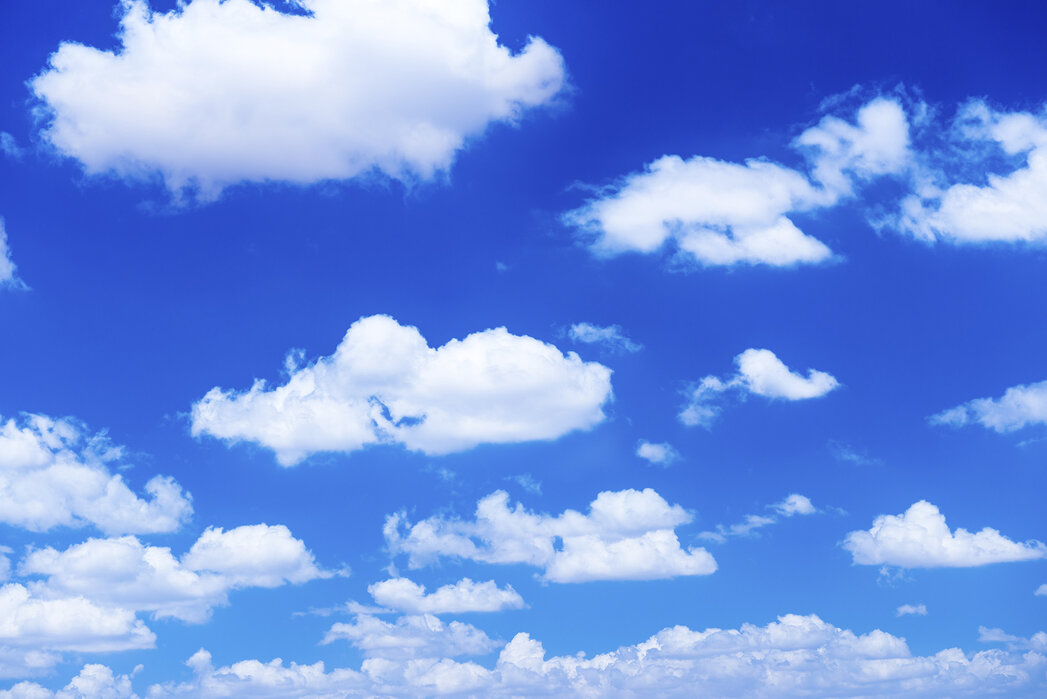 [Speaker Notes: These are also not cirrus clouds. They are not high, feathery clouds.]
[Speaker Notes: Now let’s pause for a moment to check your understanding.]
Which picture shows cirrus clouds?
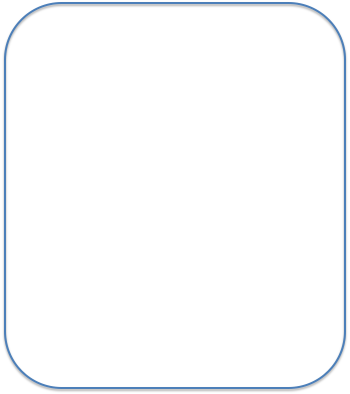 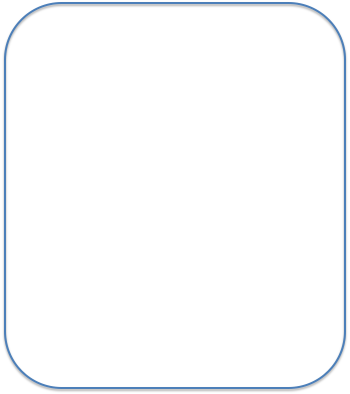 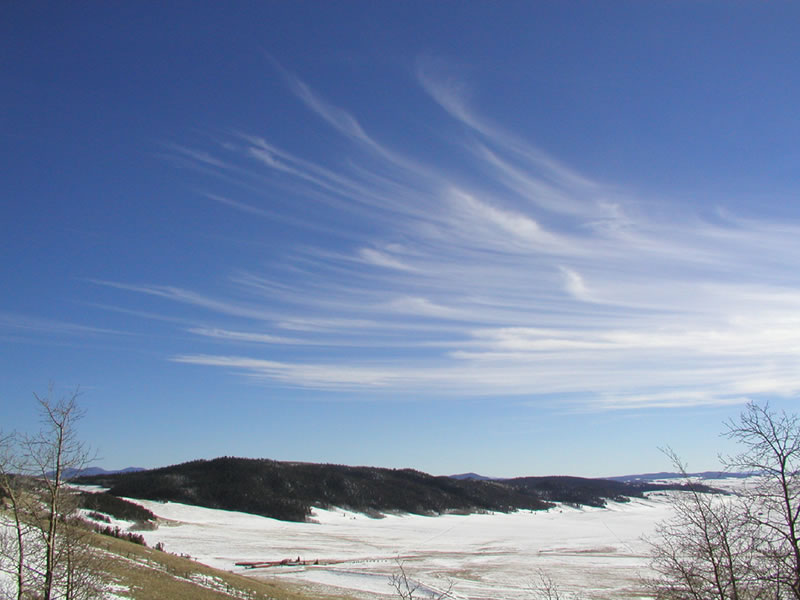 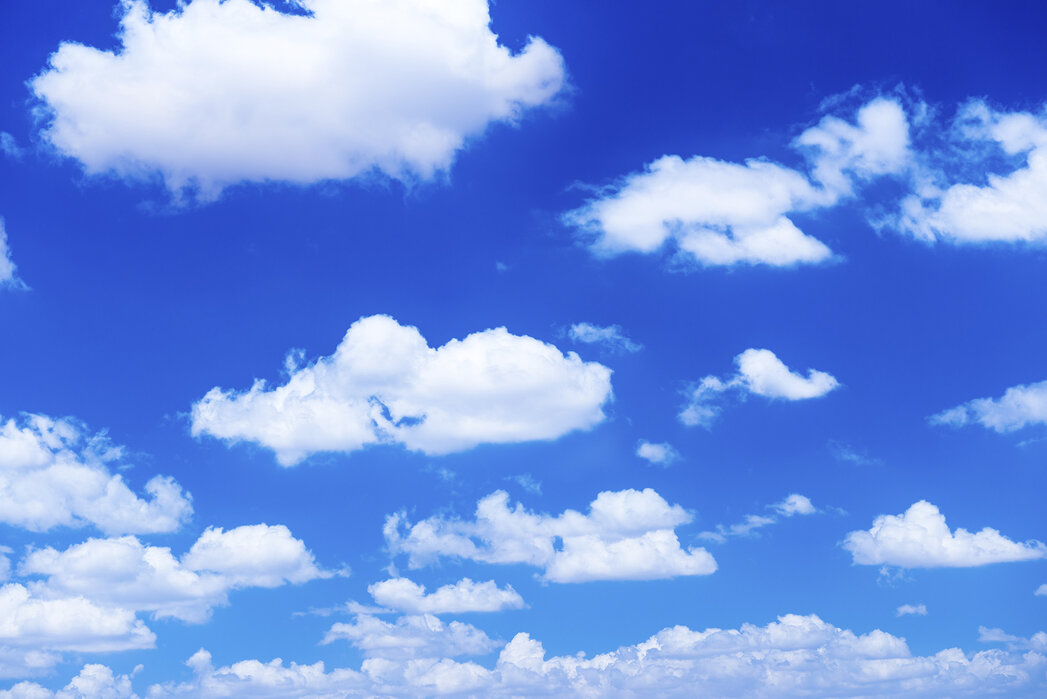 [Speaker Notes: Which picture shows cirrus clouds?

[The left picture.]]
Which picture shows cirrus clouds?
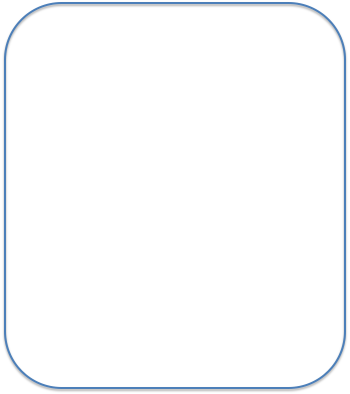 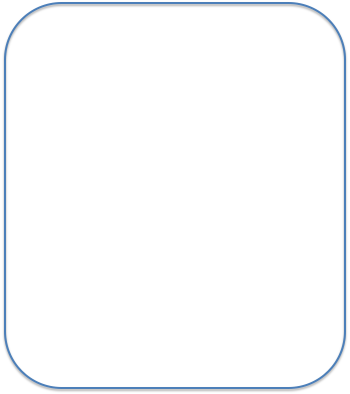 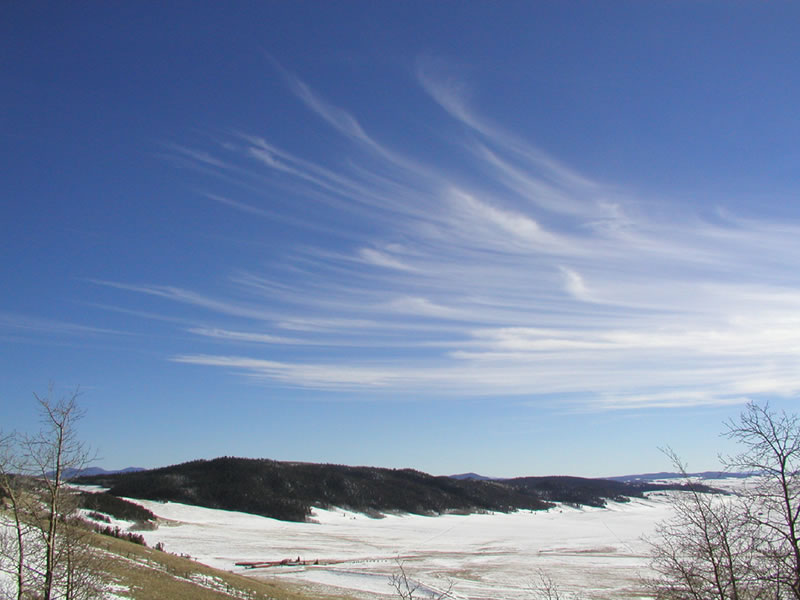 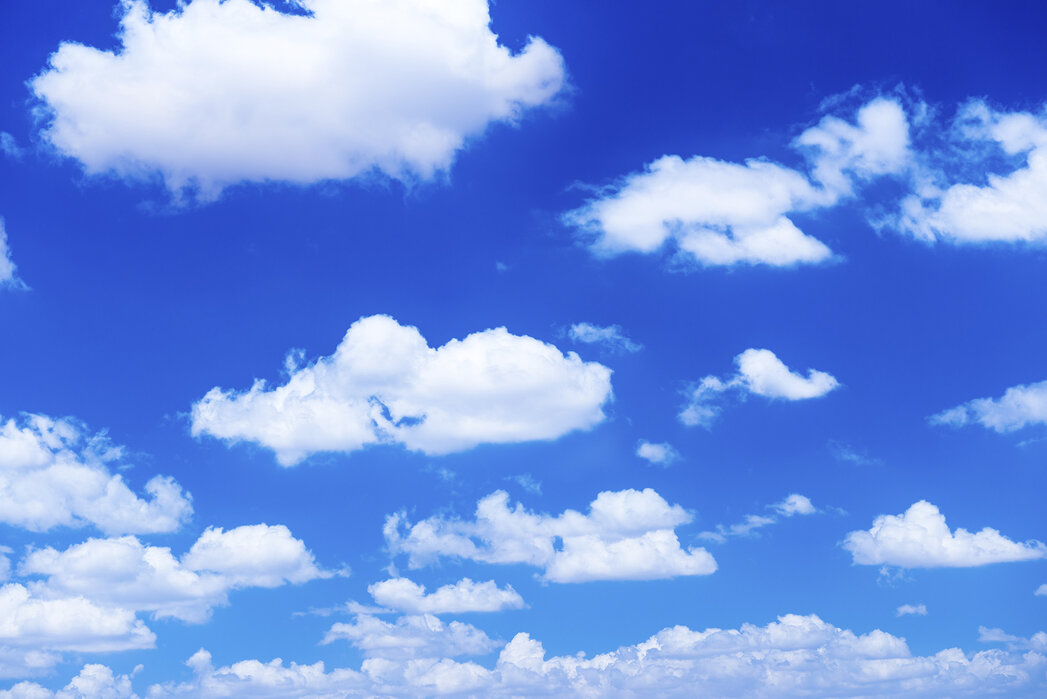 [Speaker Notes: Which picture shows cirrus clouds?

[The left picture.]]
Remember!!!
[Speaker Notes: So remember!]
Cirrus clouds: high, feathery clouds
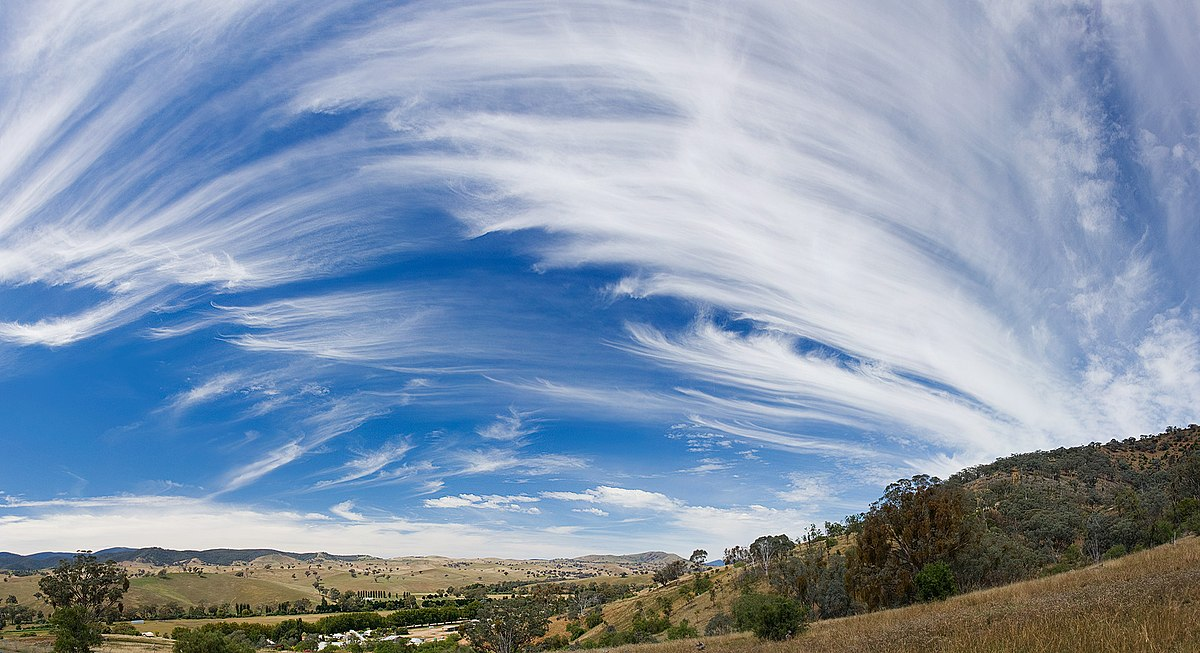 [Speaker Notes: Cirrus clouds are high, feathery clouds.]
[Speaker Notes: We will now complete this concept map, called a Frayer model, to summarize and further clarify what you have learned about the term cirrus clouds.]
Picture
Definition
Cirrus
clouds
Example
How do cirrus clouds impact my life?
[Speaker Notes: To complete the Frayer model, we will choose from four choices the correct picture, definition, example, and response to the question, “How do cirrus clouds impact my life?” Select the best response for each question using the information you just learned. As we select responses, we will see how this model looks filled in for the term cirrus clouds.]
Directions: Choose the correct picture of cirrus clouds from the choices below.
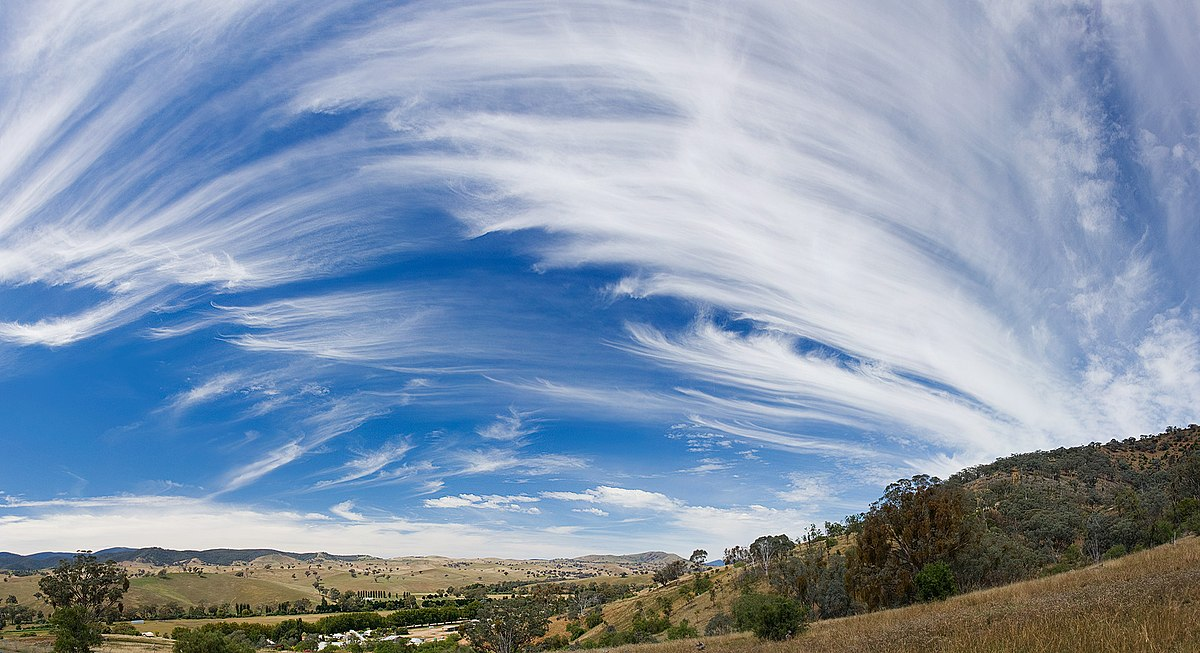 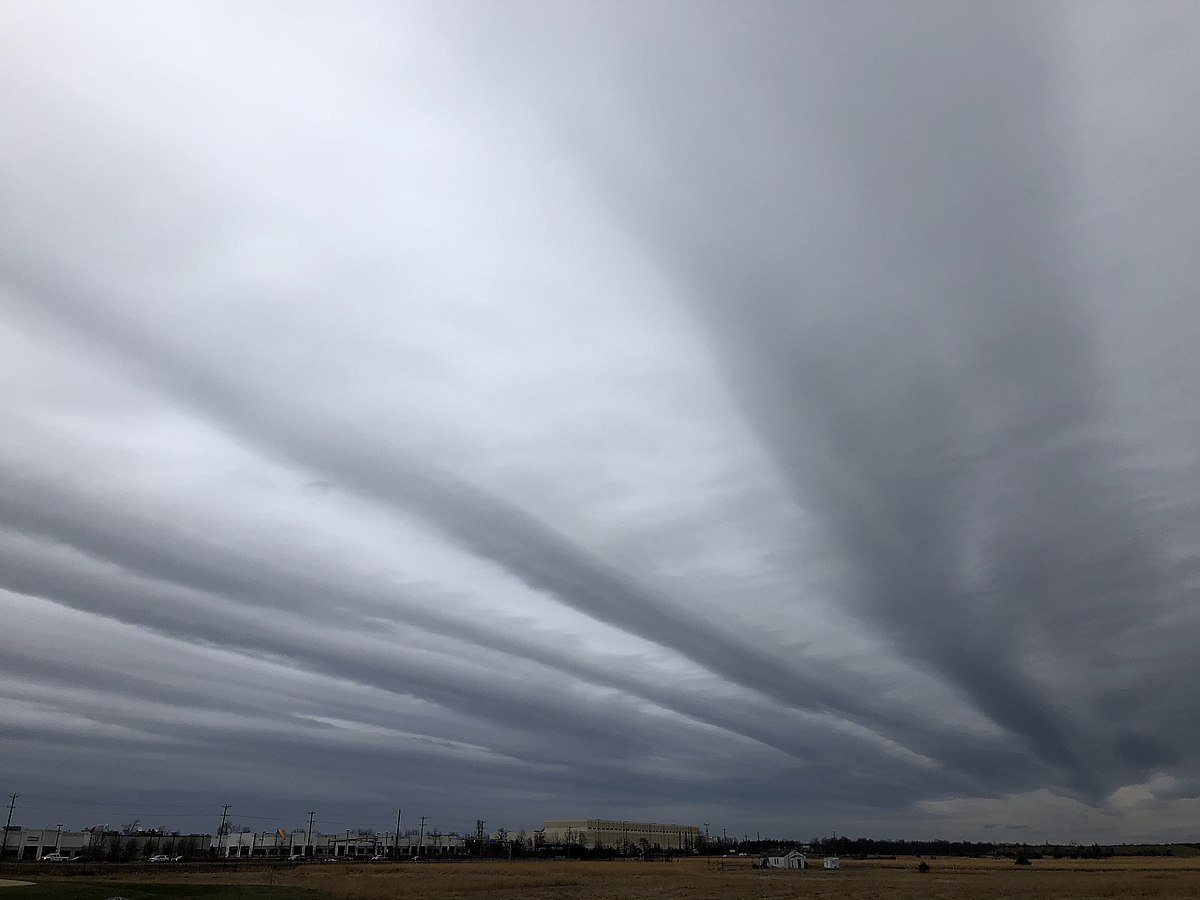 B
A
D
C
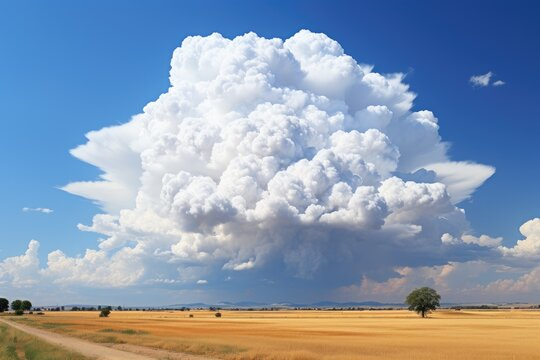 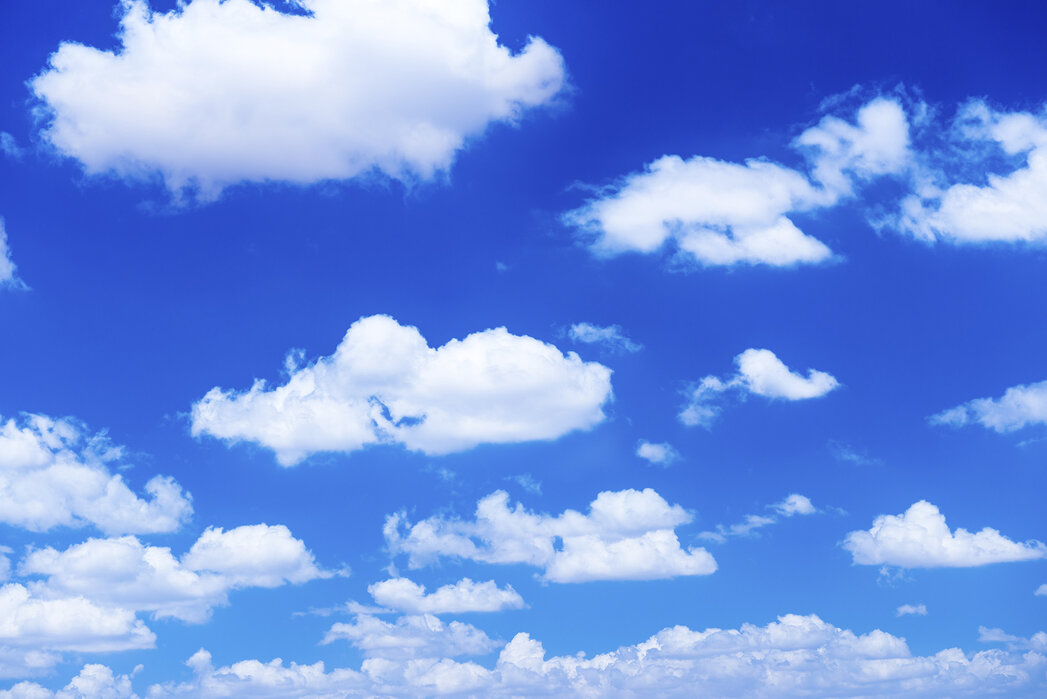 [Speaker Notes: Choose the correct picture of cirrus clouds from the choices below.]
Directions: Choose the correct picture of cirrus clouds from the choices below.
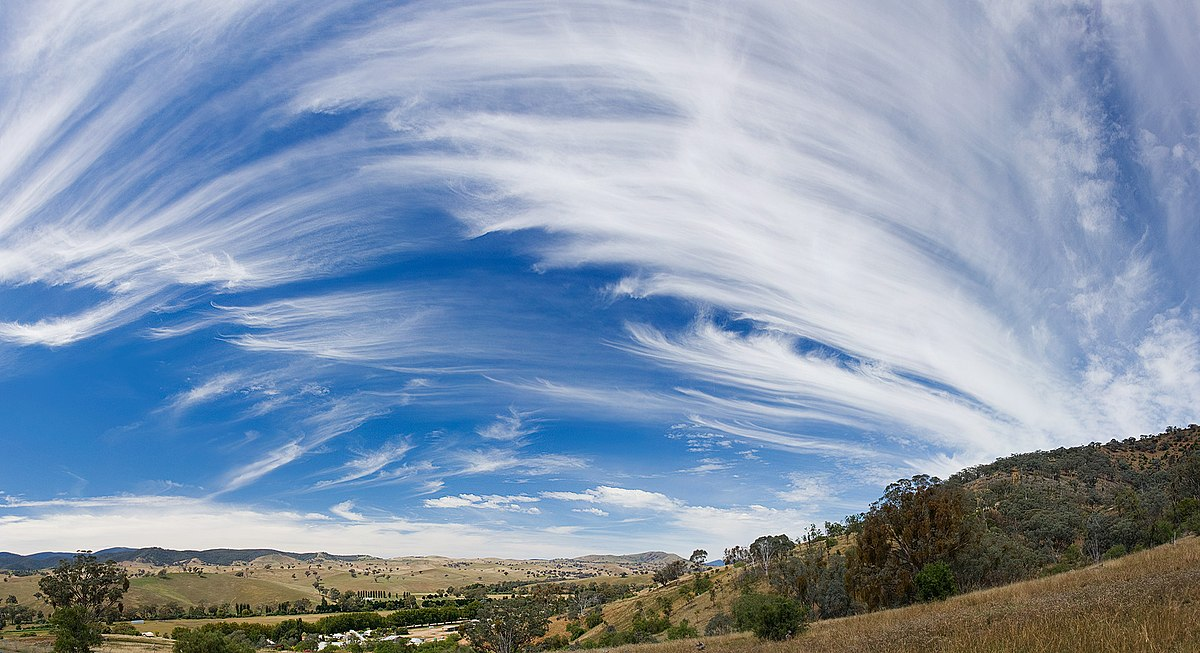 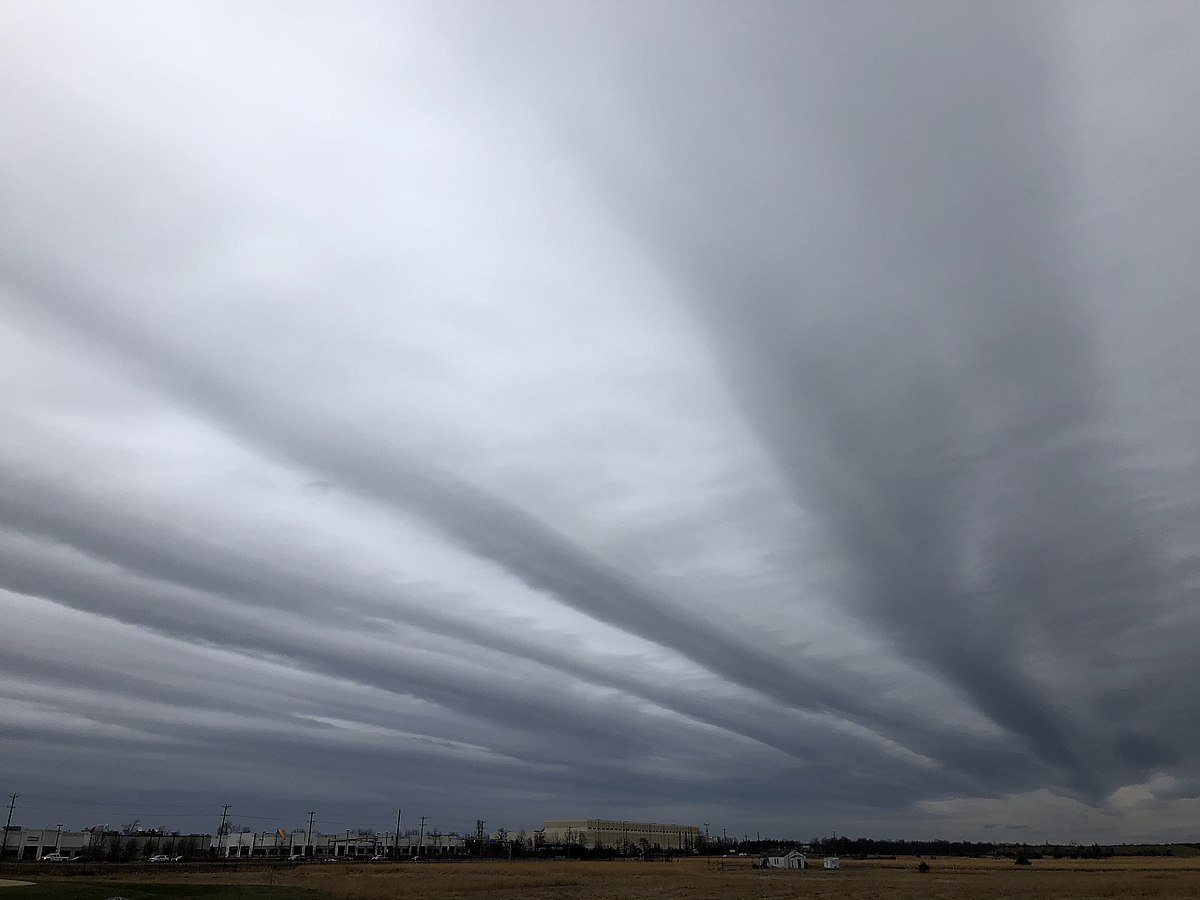 B
A
D
C
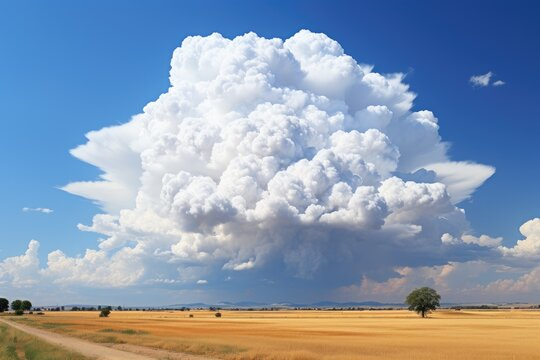 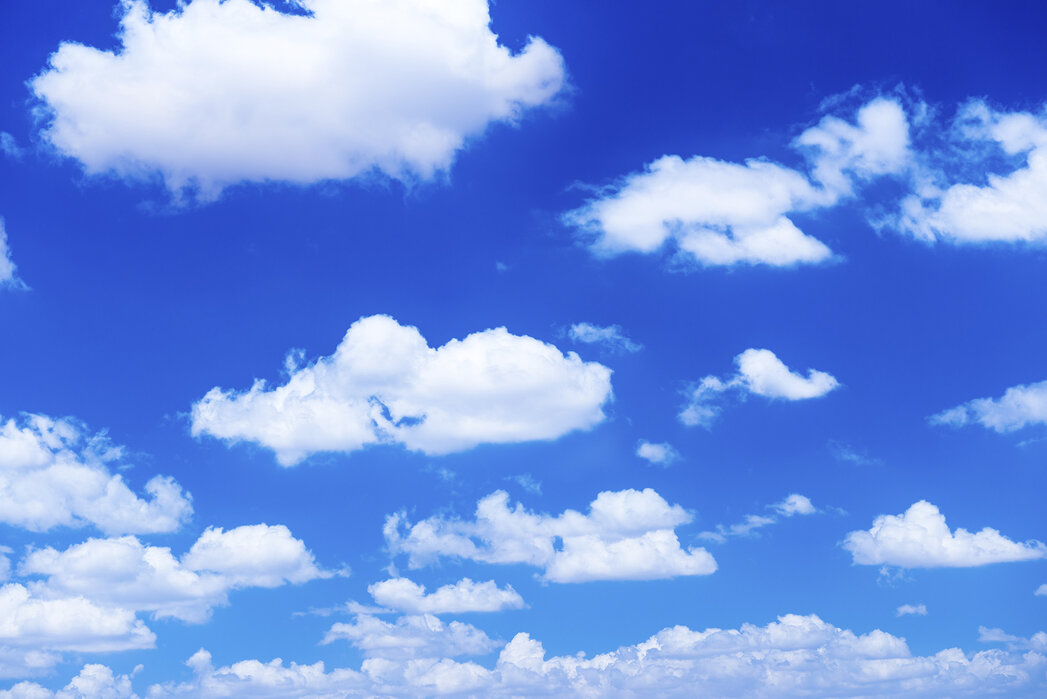 [Speaker Notes: Choose the correct picture of cirrus clouds from the choices below.]
Picture
Definition
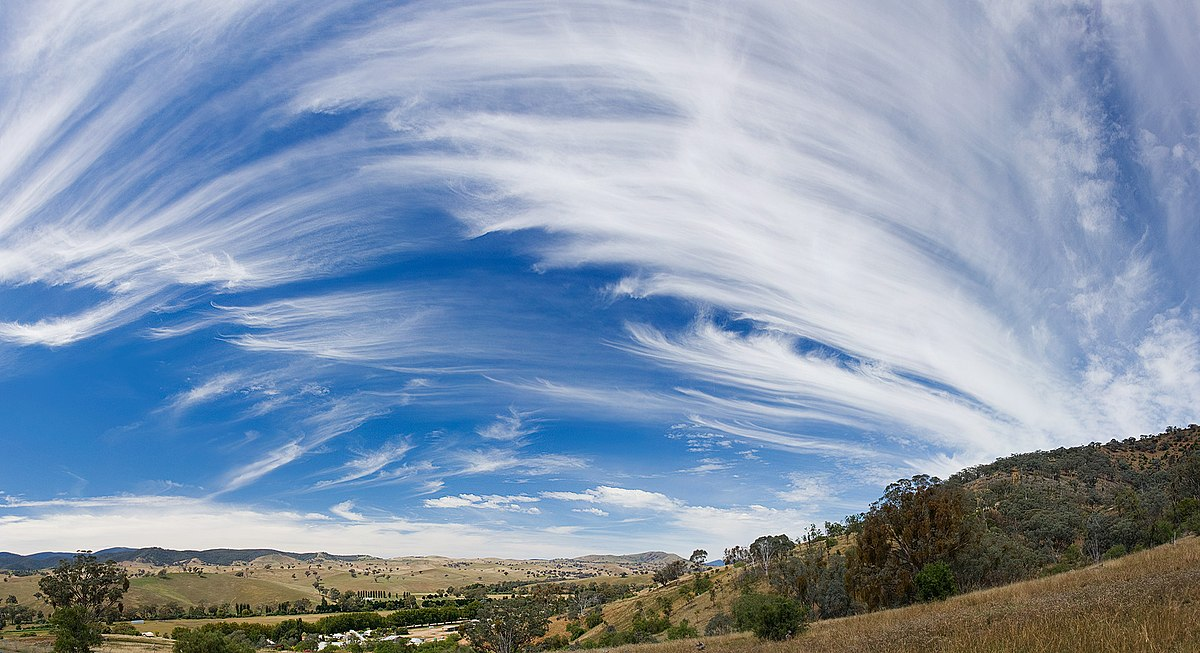 Cirrus
clouds
Example
How do cirrus clouds impact my life?
[Speaker Notes: Here is the Frayer model filled in with a picture of cirrus clouds.]
Directions: Choose the correct definition of cirrus clouds from the choices below.
A
Large, tall clouds with dark bottoms
B
High, feathery clouds
C
Fluffy, white clouds with flat bottoms
D
Smooth, gray clouds that cover the whole sky
[Speaker Notes: Choose the correct definition of cirrus clouds from the choices below.]
Directions: Choose the correct definition of cirrus clouds from the choices below.
A
Large, tall clouds with dark bottoms
B
High, feathery clouds
C
Fluffy, white clouds with flat bottoms
D
Smooth, gray clouds that cover the whole sky
[Speaker Notes: Choose the correct definition of cirrus clouds from the choices below.]
Picture
Definition
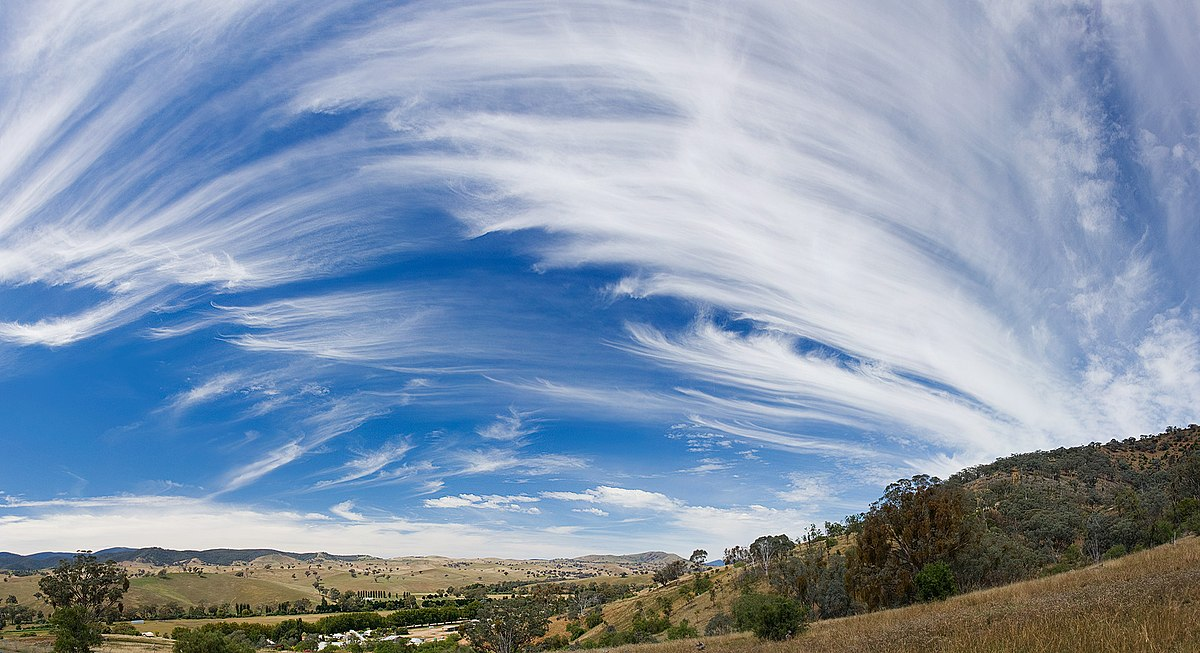 High, feathery clouds
Cirrus
clouds
Example
How do cirrus clouds impact my life?
[Speaker Notes: Here is the Frayer Model with a picture and the definition filled in for stratus clouds: Smooth, gray clouds that cover the whole sky.]
Directions: Choose the correct example of cirrus clouds from the choices below.
A
Small clouds that look like cotton balls
B
Large clouds that look stormy
C
Clouds high in the sky that look wispy
D
Clouds that look like a big gray blanket across the sky
[Speaker Notes: Choose the correct example of cirrus clouds from the choices below.]
Directions: Choose the correct example of cirrus clouds from the choices below.
A
Small clouds that look like cotton balls
B
Large clouds that look stormy
C
Clouds high in the sky that look wispy
D
Clouds that look like a big gray blanket across the sky
[Speaker Notes: “Clouds high in the sky that look wispy.” That is correct! This is an example of cirrus clouds.]
Picture
Definition
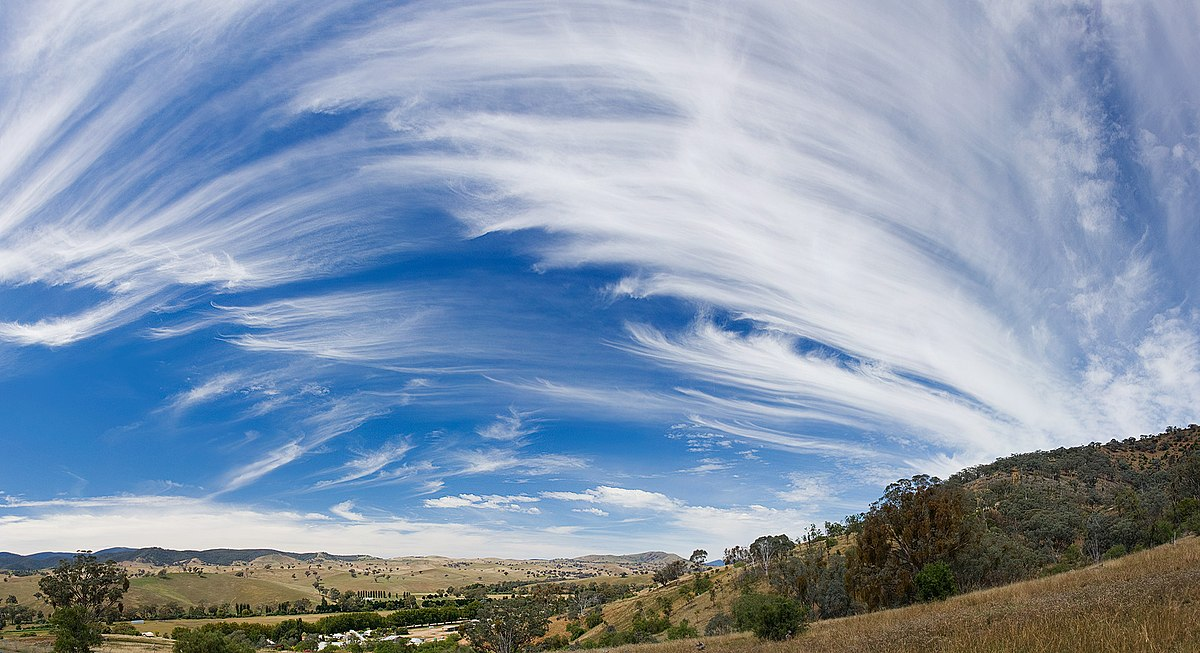 High, feathery clouds
Cirrus
clouds
Clouds high in the sky that look wispy
Example
How do cirrus clouds impact my life?
[Speaker Notes: Here is the Frayer Model with a picture, definition, and an example of cirrus clouds: Clouds high in the sky that look wispy.]
Directions: Choose the correct response for “How do cirrus clouds impact my life?” from the choices below.
A
Cirrus clouds tell me to look out for a severe storm.
B
Cirrus clouds tell me that rain or snow may fall.
C
Cirrus clouds tell me that I might not see the sun today.
D
Cirrus clouds tell me that it is going to be nice outside.
[Speaker Notes: Choose the one correct response for “how do cirrus clouds impact my life?” from these four choices.]
Directions: Choose the correct response for “How do cirrus clouds impact my life?” from the choices below.
A
Cirrus clouds tell me to look out for a severe storm.
B
Cirrus clouds tell me that rain or snow may fall.
C
Cirrus clouds tell me that I might not see the sun today.
D
Cirrus clouds tell me that it is going to be nice outside.
[Speaker Notes: “Cirrus clouds tell me that rain or snow may fall.” That is correct! This is an example of how cirrus clouds impact your life.]
Picture
Definition
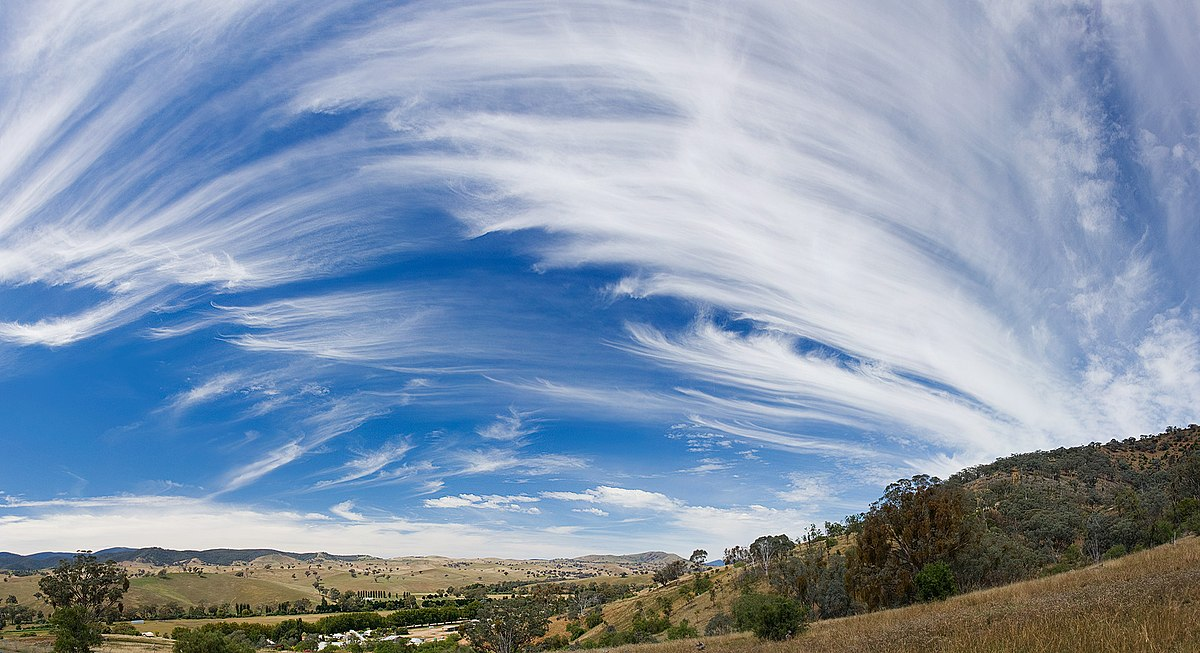 High, feathery clouds
Cirrus
clouds
Clouds high in the sky that look wispy
Cirrus clouds tell me that rain or snow may fall.
Example
How do cirrus clouds impact my life?
[Speaker Notes: Here is the Frayer Model with a picture, definition, example, and a correct response to “how do cirrus clouds impact my life?”: Cirrus clouds tell me that rain or snow may fall.]
Remember!!!
[Speaker Notes: So remember!]
Cirrus clouds: high, feathery clouds
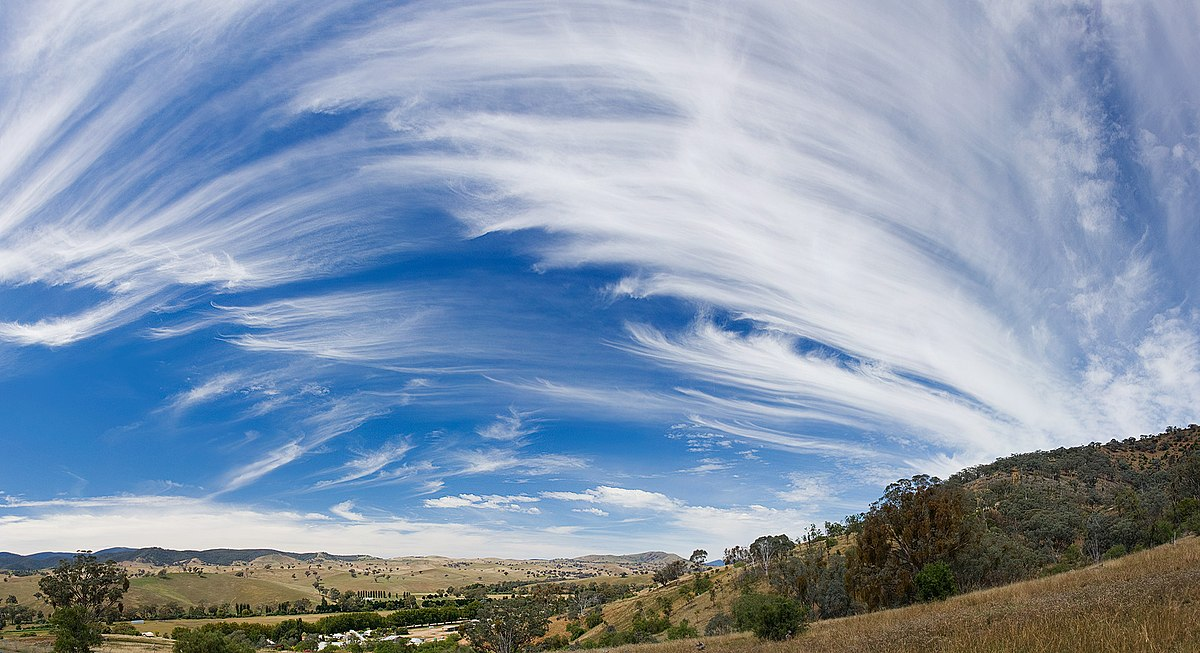 [Speaker Notes: Cirrus clouds are high, feathery clouds.]
Big Question: How can I predict weather events by tracking weather conditions?
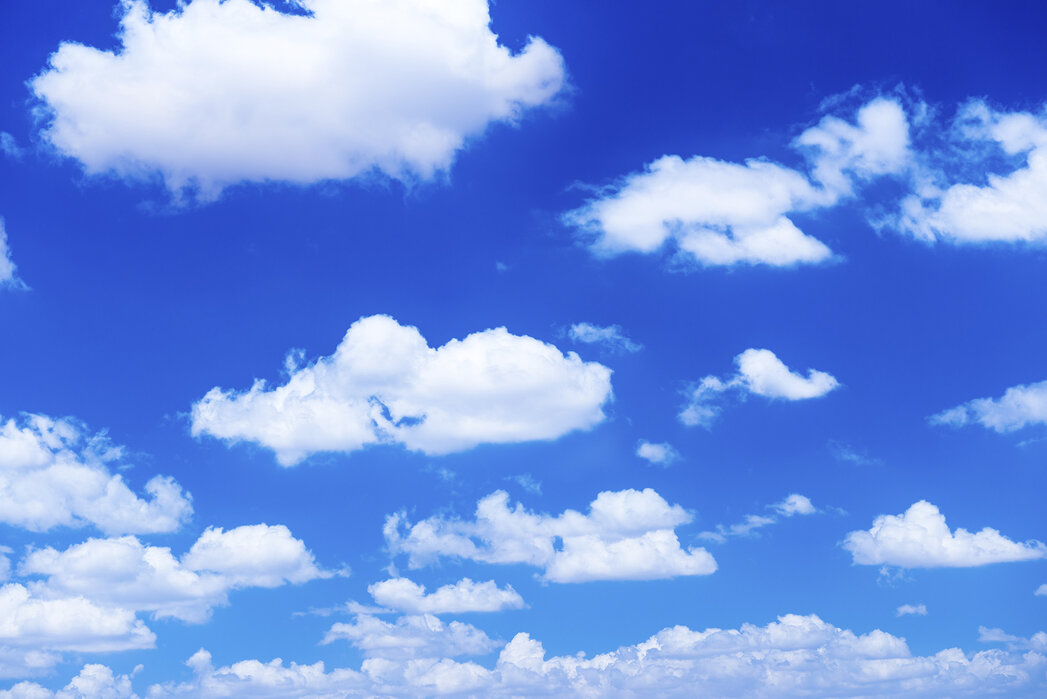 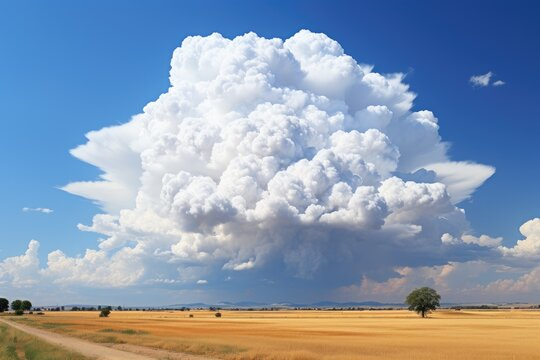 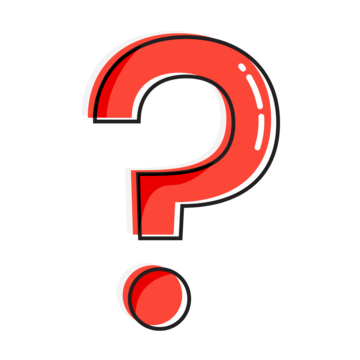 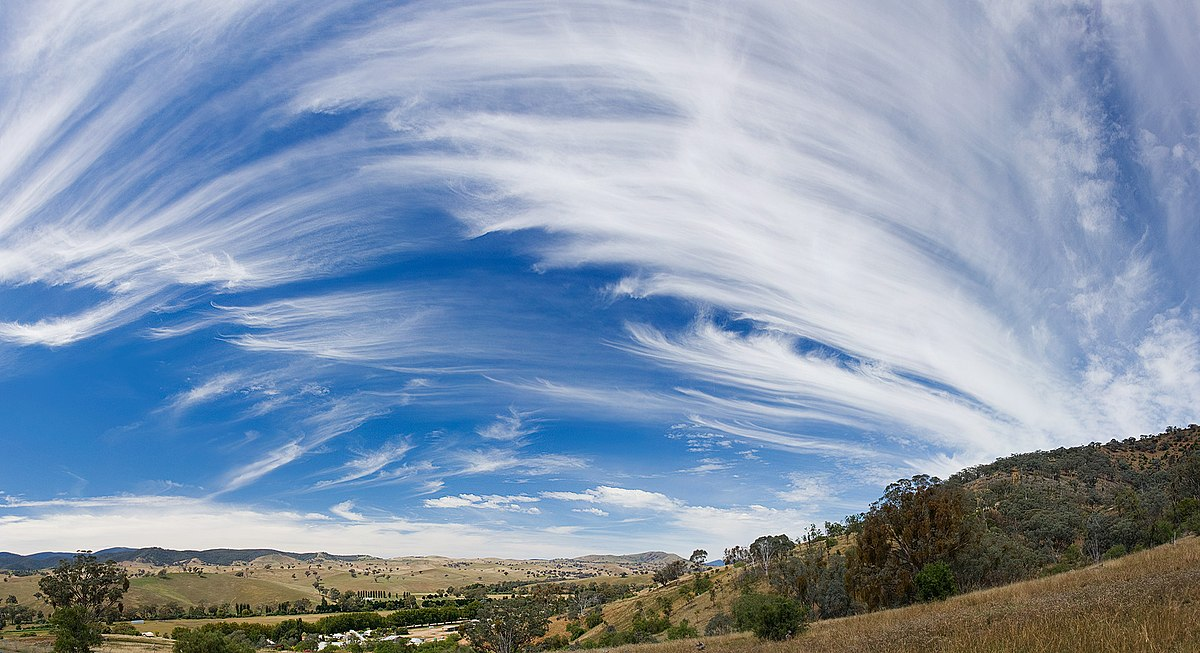 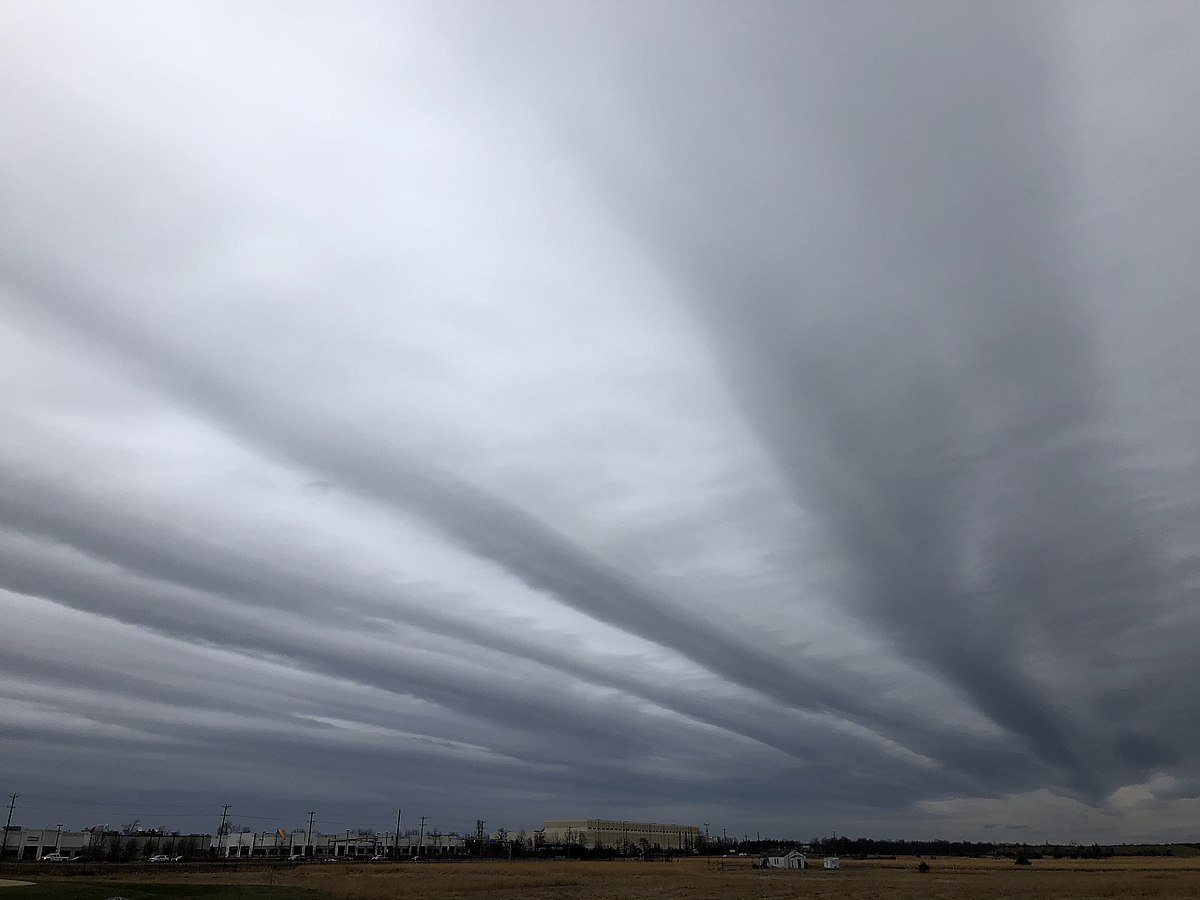 [Speaker Notes: Our “big question” is: How can I predict weather events by tracking weather conditions?
Does anyone have any additional examples to share that haven’t been discussed yet?

I love all these thoughtful scientific hypotheses!  Be sure to keep this question and your predictions in mind as we move through these next few lessons, and we’ll continue to revisit it.]
Extension Activity
Cirrus Clouds 
Extension Video
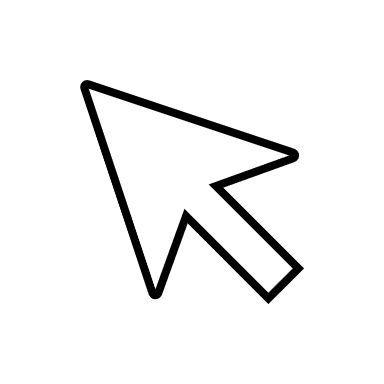 Click the link above for an extension video on cirrus clouds.

Jot down 2 or 3 new facts that you learn about cirrus clouds.

Discuss them as a class.
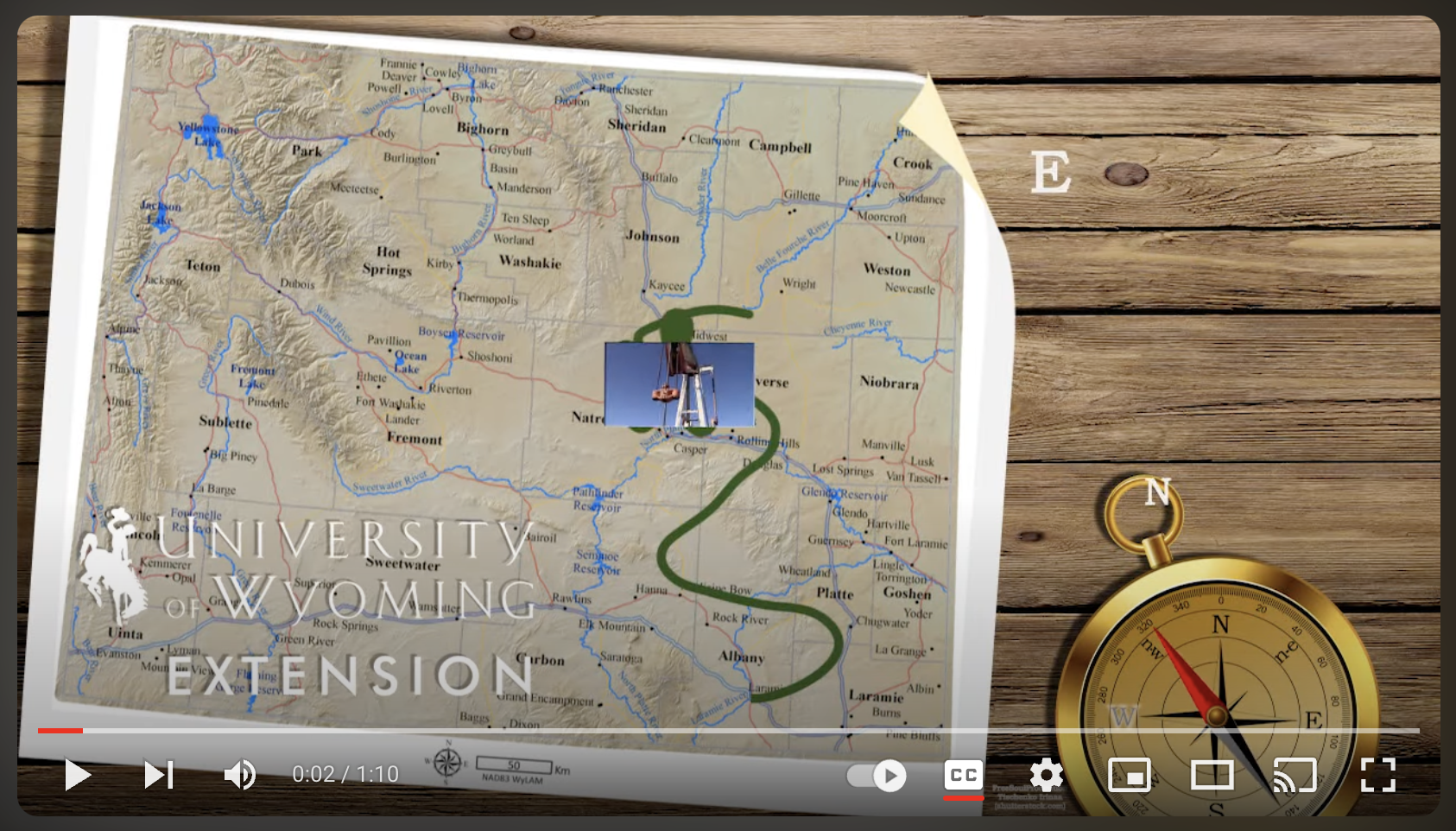 [Speaker Notes: Click the link above for an extension video on cirrus clouds. Jot down 2 or 3 new facts that you learn about cirrus clouds. Discuss them as a class.]
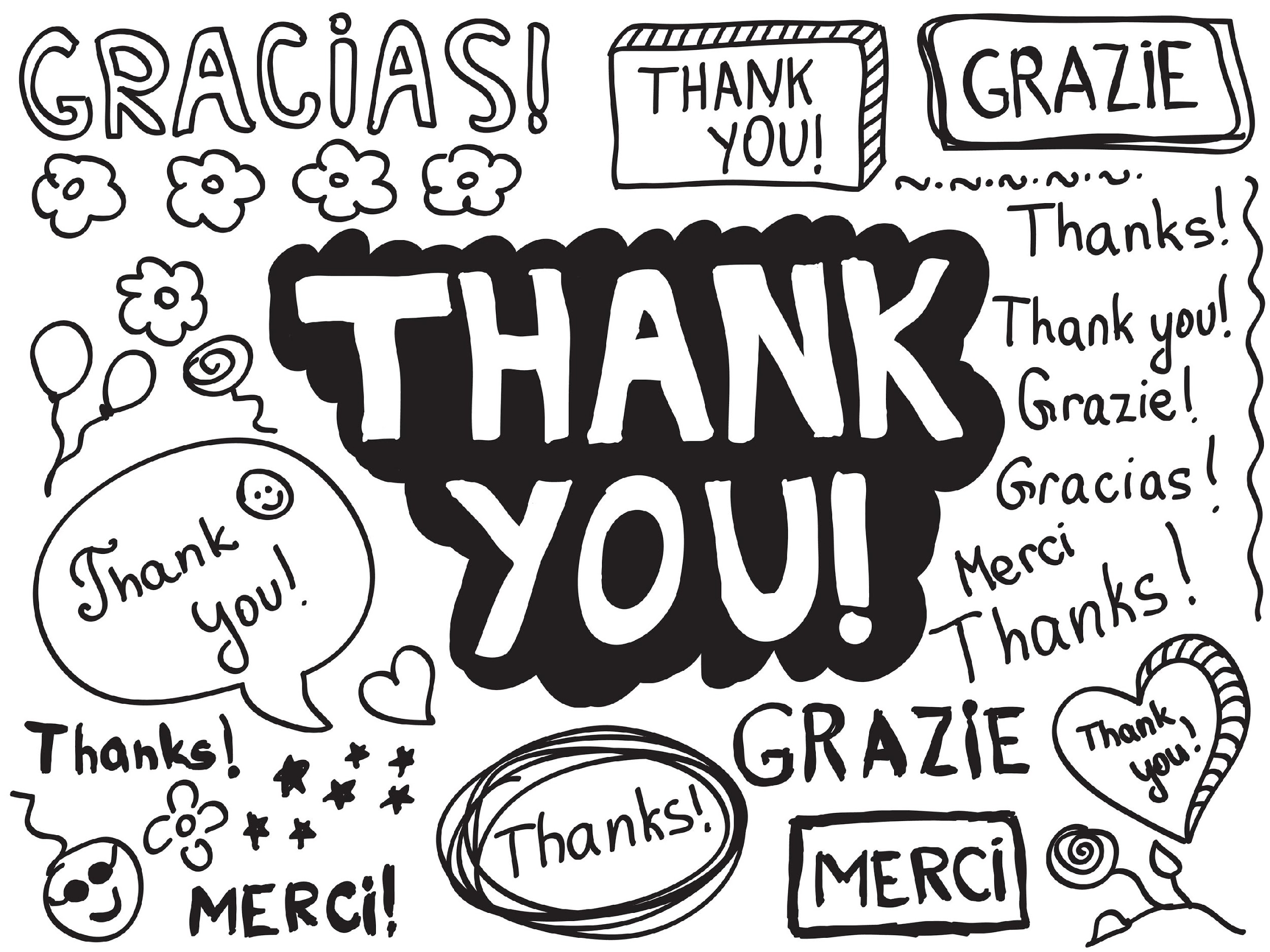 [Speaker Notes: Thanks for watching, and please continue watching CAPs available from this website.]
This Was Created With Resources From:
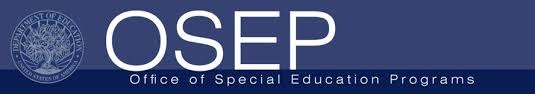 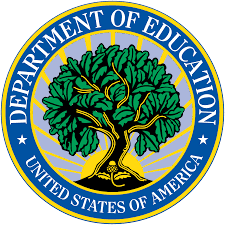 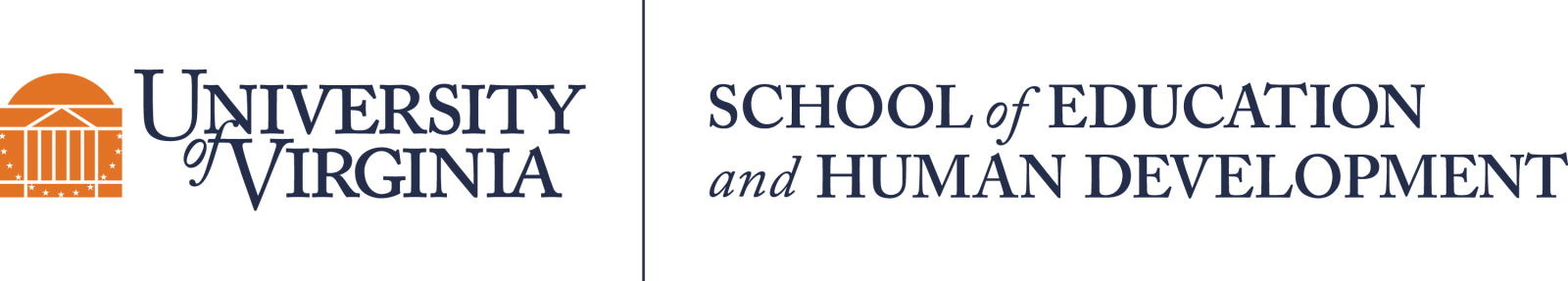 Questions or Comments

 Michael Kennedy, Ph.D.          MKennedy@Virginia.edu 
Rachel L Kunemund, Ph.D.	             rk8vm@virginia.edu